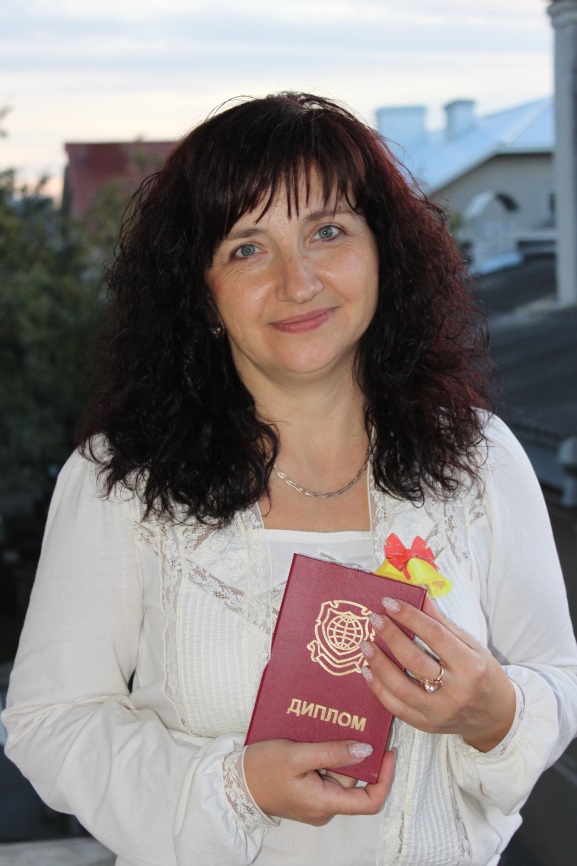 Опис досвіду роботи 
учителя української мови та літератури 
Тернопільської ЗОШ І-ІІІ ст.№21 
Тернопільської міської ради Тернопільської області
Сесик Оксани Олегівни
Формування важливих життєвих компетентностей учнів на уроках словесності в умовах особистісно зорієнтованого навчання
Комунікативна
Соціальна
Життєві компетентності
Саморозвитку й самоосвіти
Творча
Інформаційна
Полікультурна
Компетентність – специфічна здатність, яка дає змогу активно розв’язувати проблеми, що виникають у реальних ситуаціях життя.
Життєві компетентності – це знання , вміння, досвід особистості , її життєтворчі здатності , необхідні для розв’язання певних завдань і продуктивного здійснення життя як індивідуального проекту.
Урочна форма роботи (нестандартні уроки)
Урок-бесіда
В. Симоненко. Місце і значення поета в українській літературі.

В. Сосюра. Коротко про митця. «Любіть Україну».
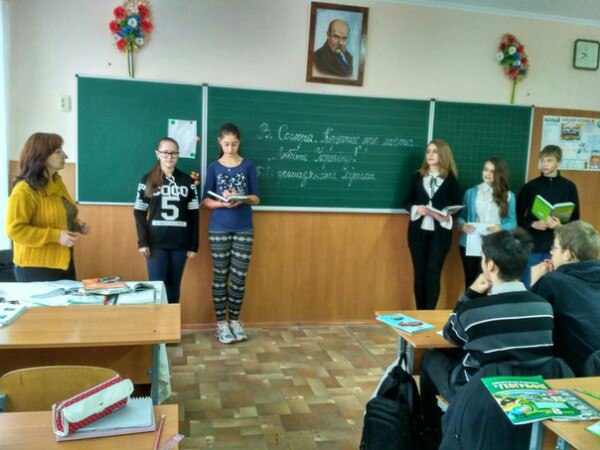 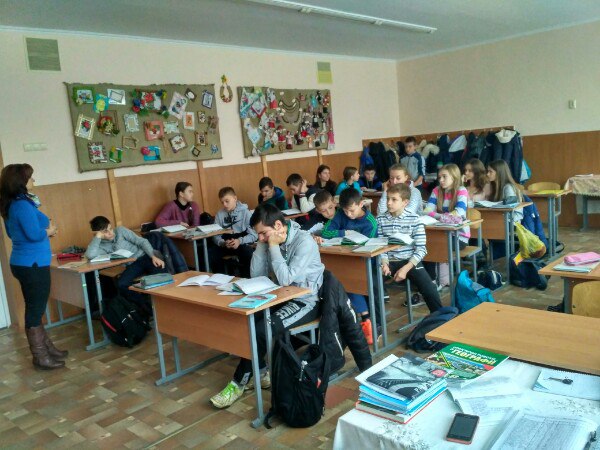 Урок-подорож 

Леся Українка. Дитинство поетеси, роль родини в її вихованні. «Мрії», «Як дитиною, бувало…»
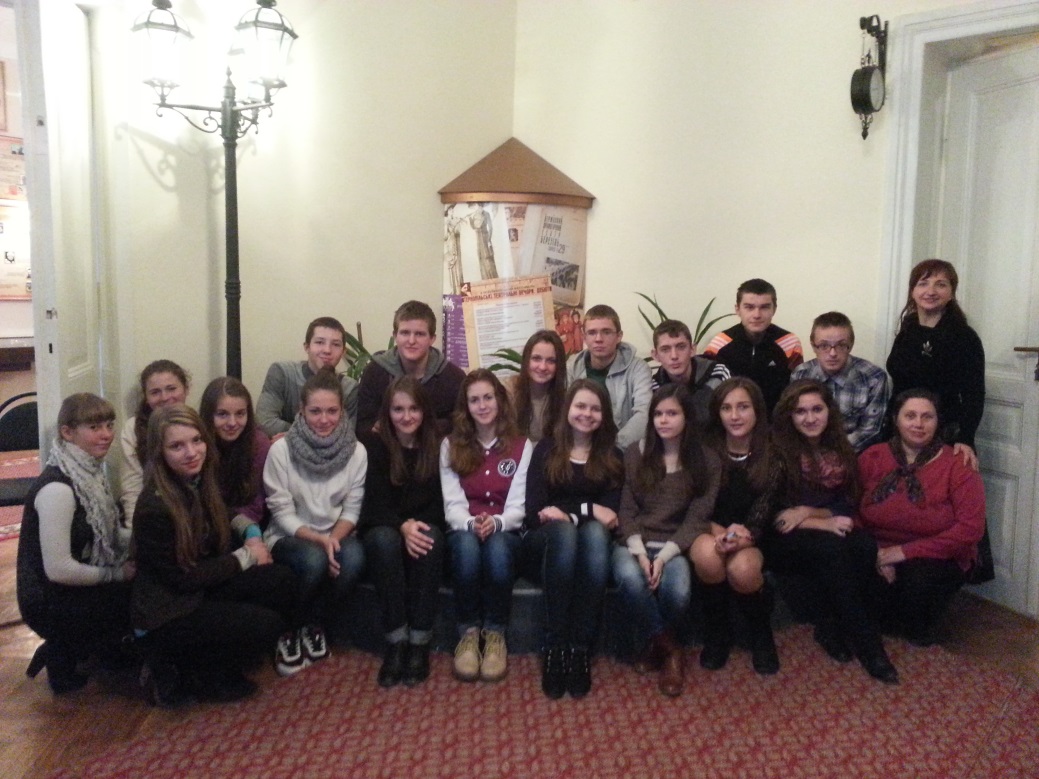 Поетичним стежинами. Василь Симоненко. «Виростеш ти, сину...»
Т.Г.Шевченко. Творче життя поета. «Мені тринадцятий минало». Виразне читання віршів.
Літературно-мистецька вітальня «Гостинний двір»
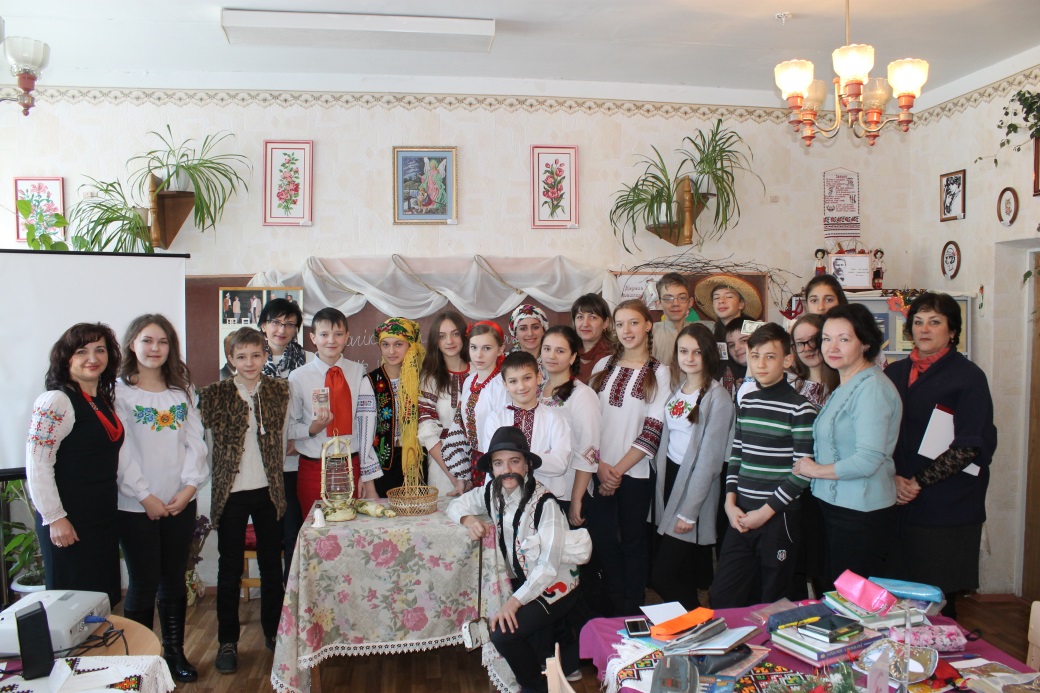 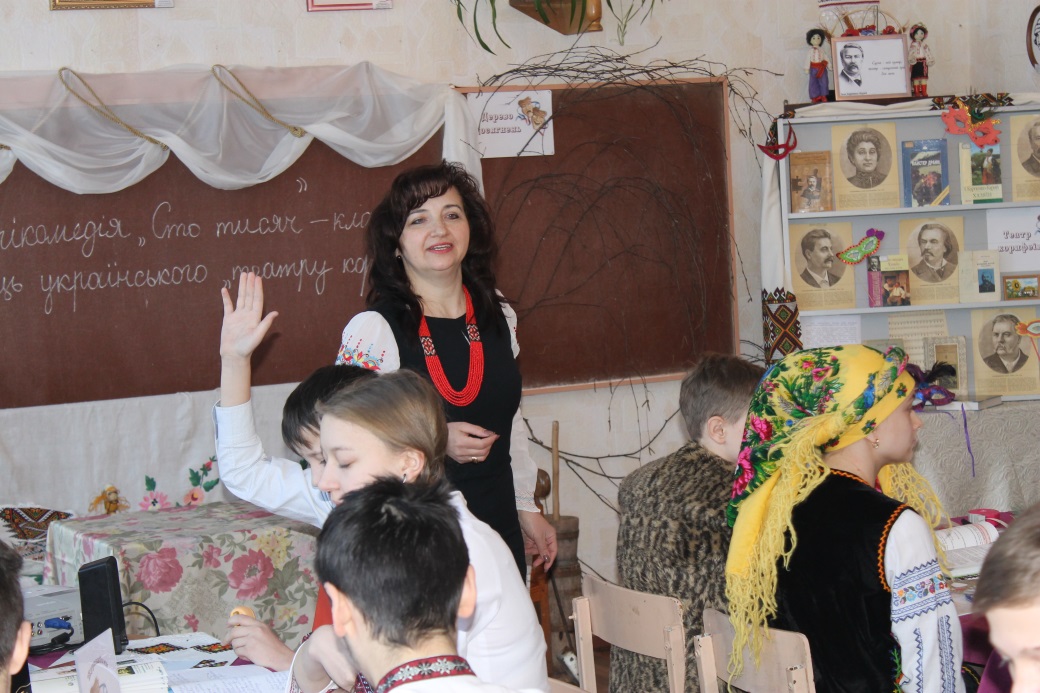 Трагікомедія           І. Карпенка-Карого «Сто тисяч» - класичний взірець українського «театру корифеїв».
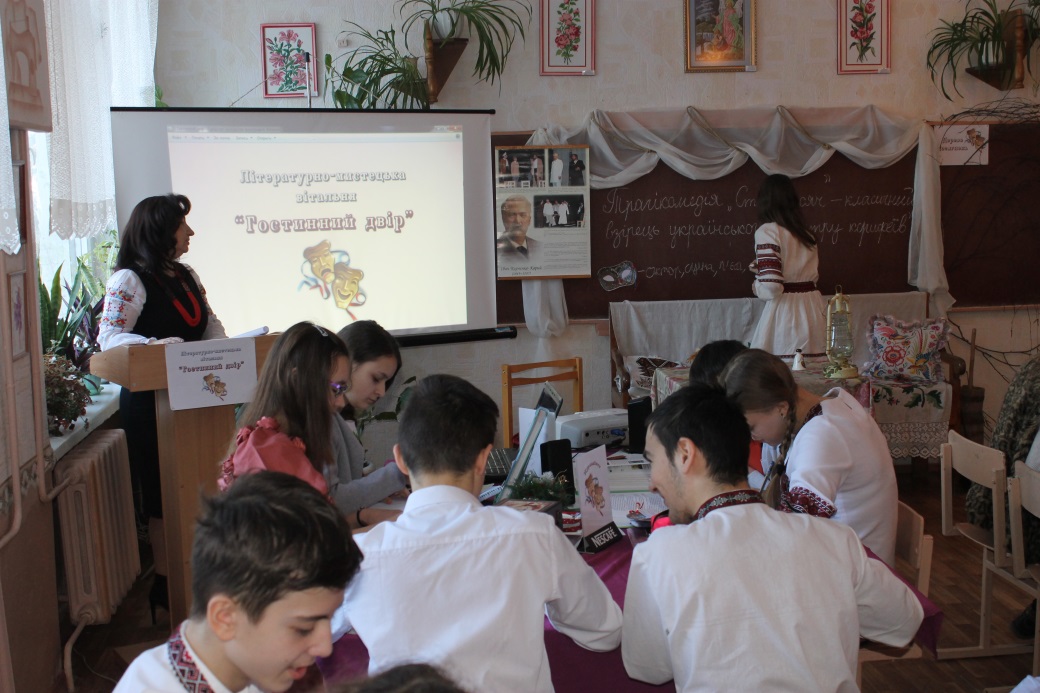 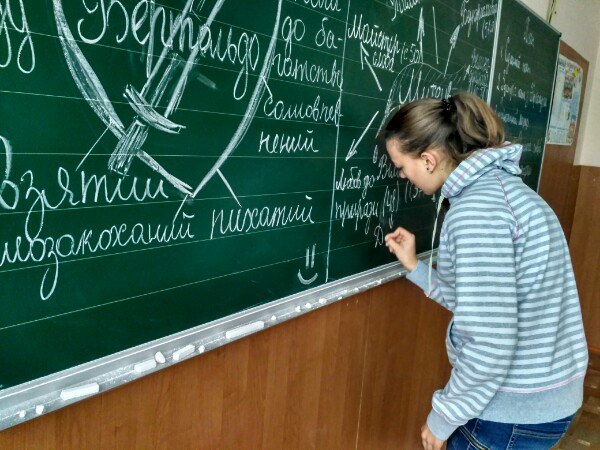 Урок-дослідження
Леся Українка «Давня казка». Проблеми і мотиви: роль митця в суспільстві, служіння музі й народові, суть людського щастя, вдячності.
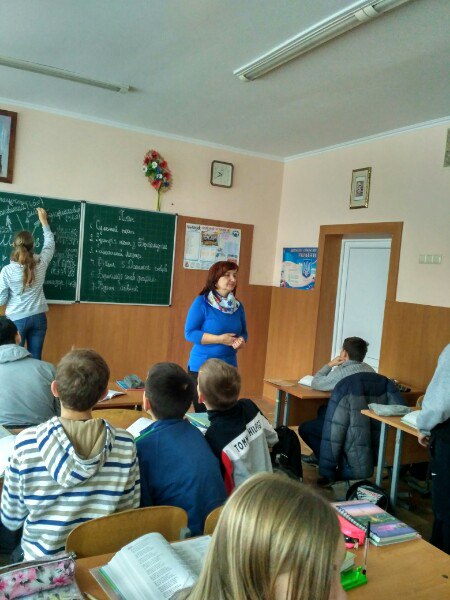 Неповні речення. 
Однорідні члени речення, смислові відношення між ними.
Узагальнювальні слова у реченнях з однорідними членами.
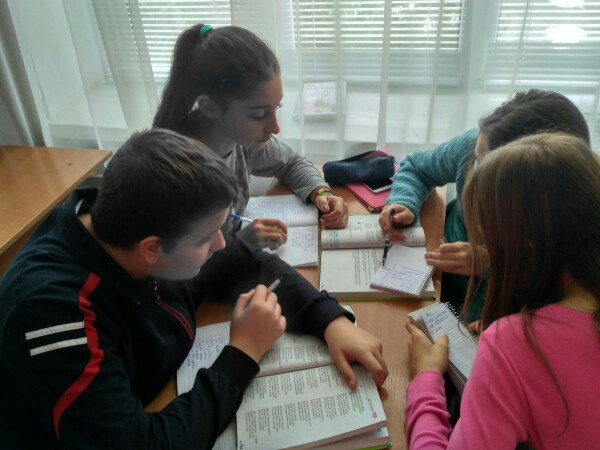 Урок-гра
Називні речення. Односкладні речення як частини складного речення.
Безособові речення. 
Речення з однорідними членами. Кома між однорідними членами речення.
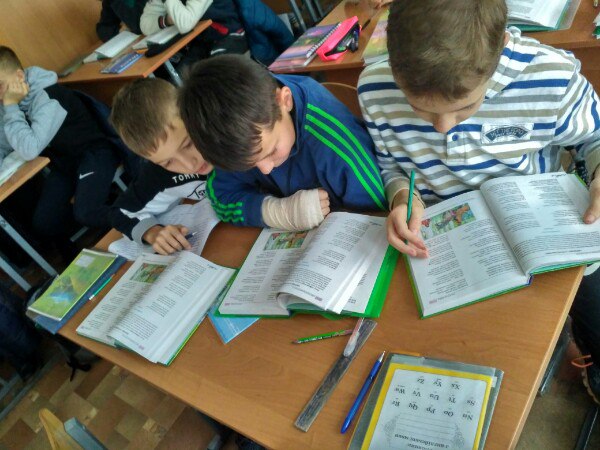 Узагальнювальне слово при однорідних членах речення. 
Двокрапка й тире в реченнях із узагальнювальними словами при однорідних членах речення.
Урок рольової гри
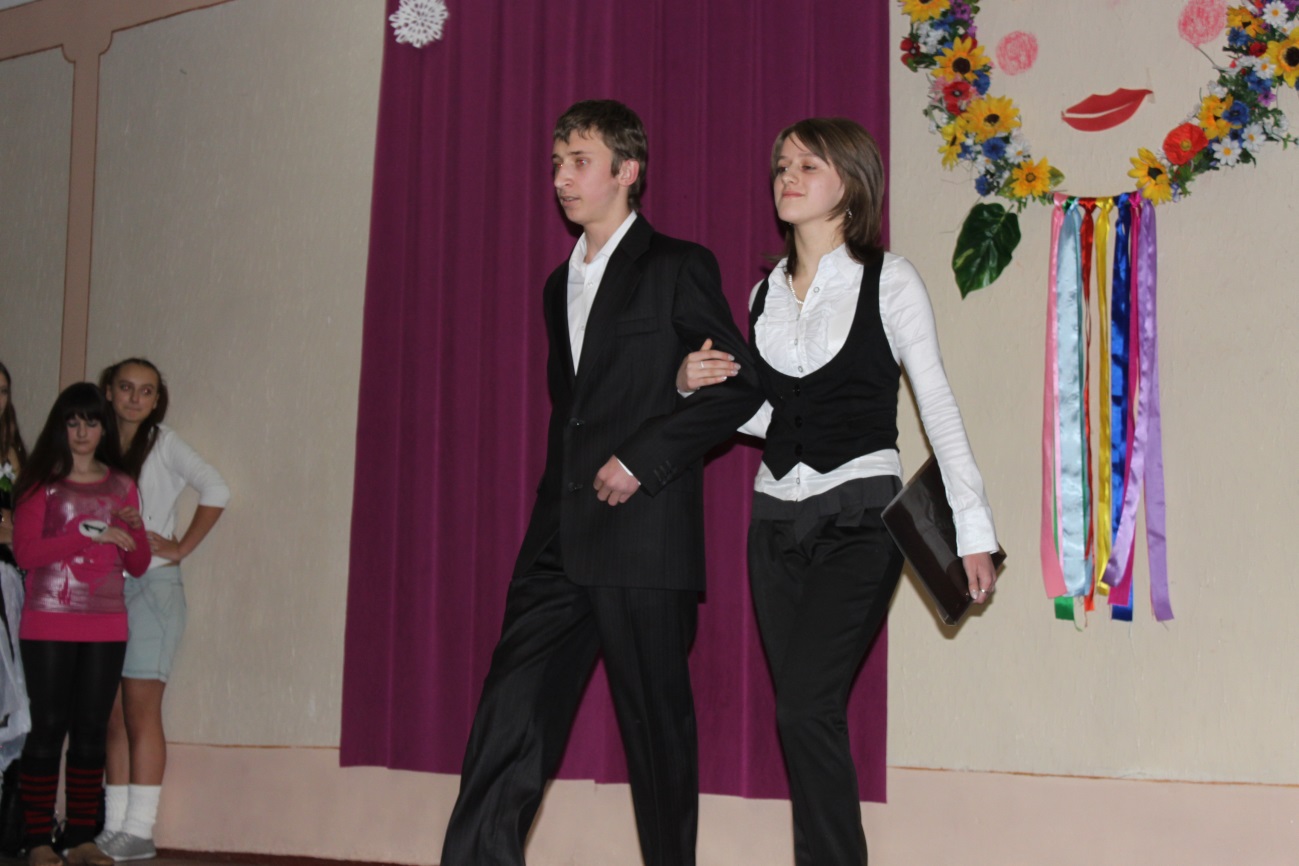 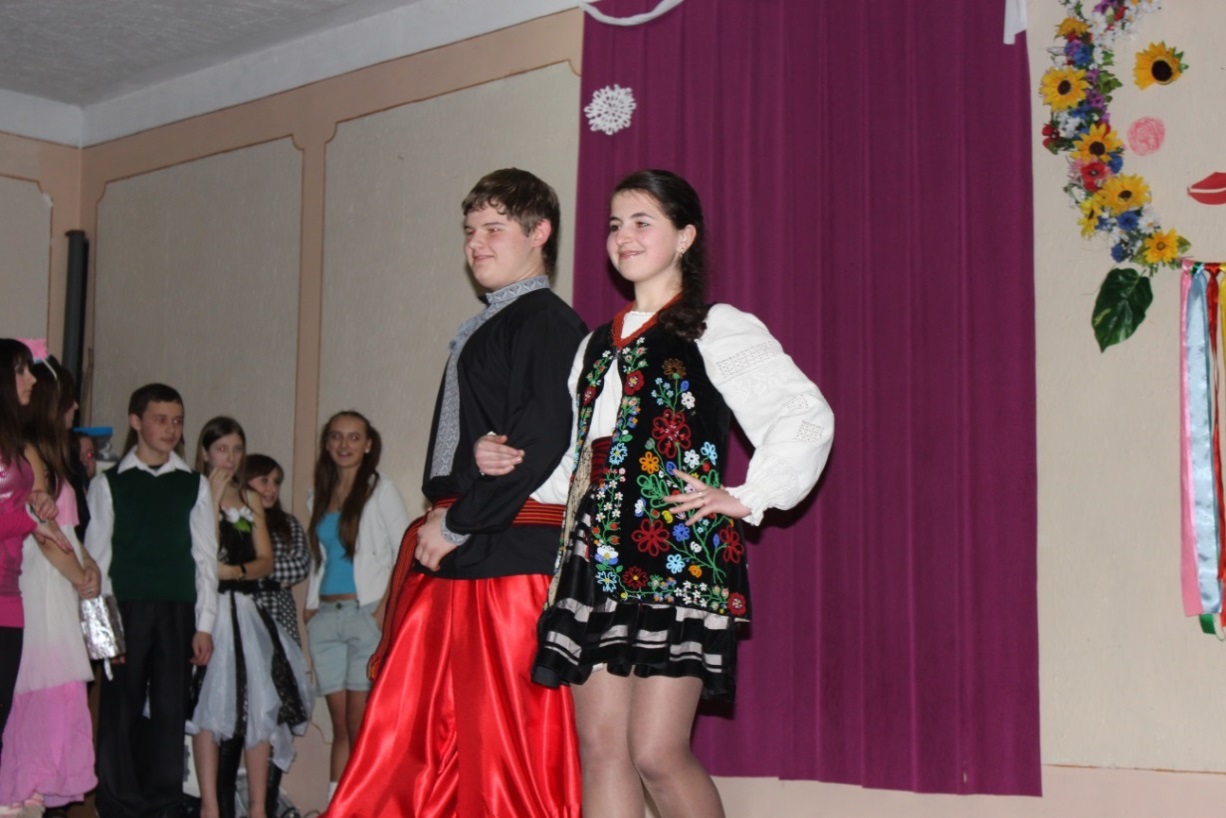 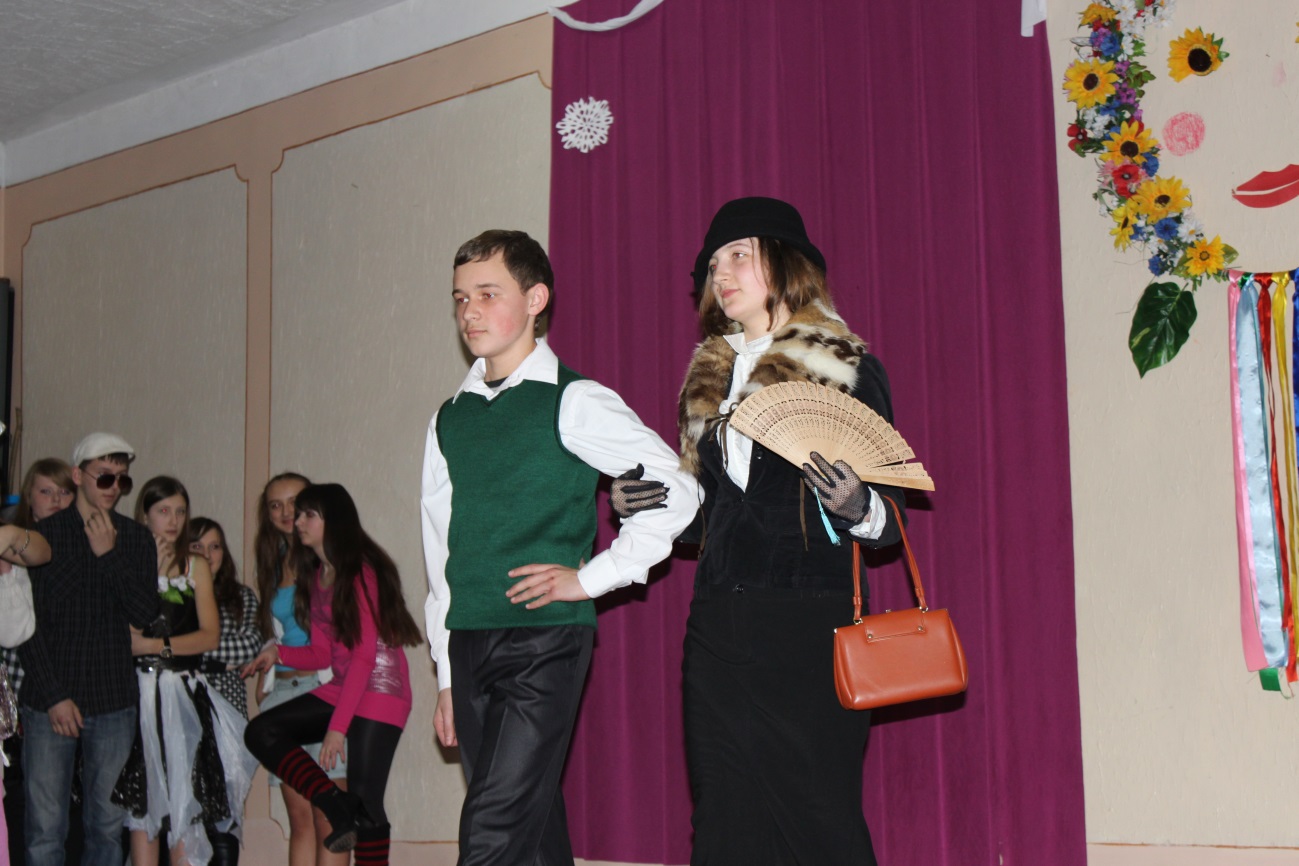 Бібліотечні уроки
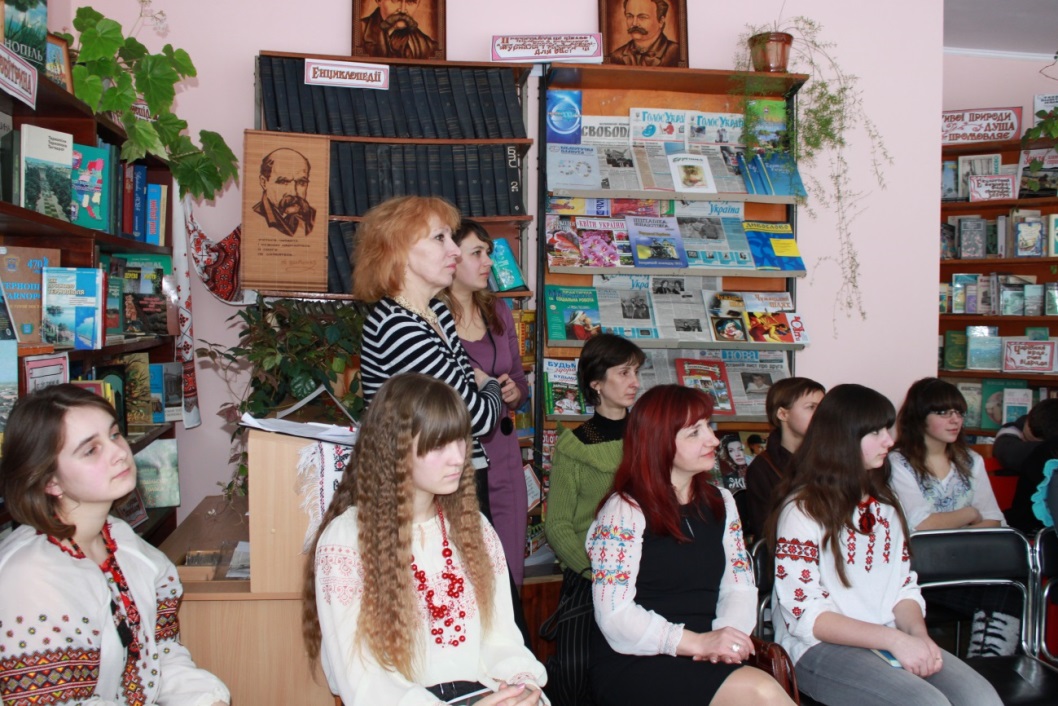 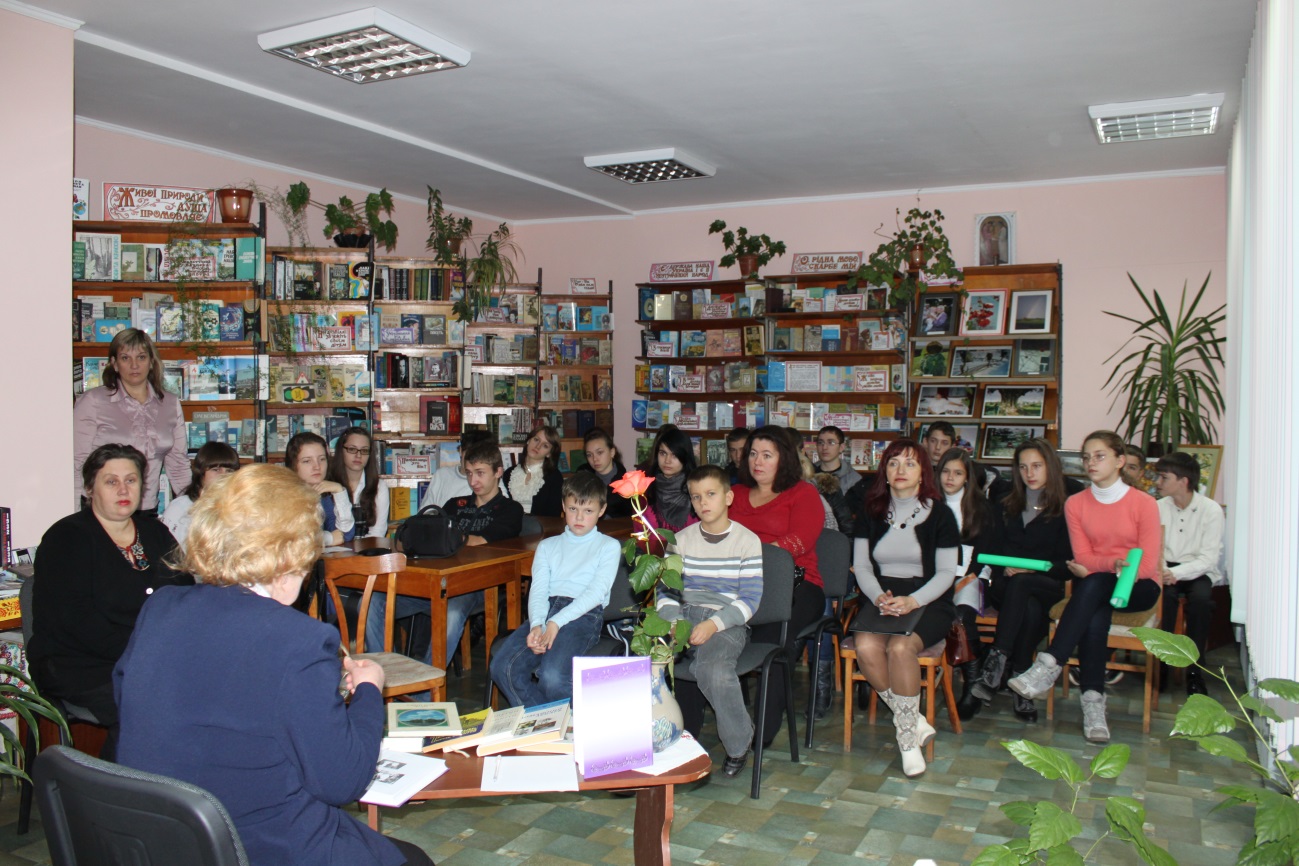 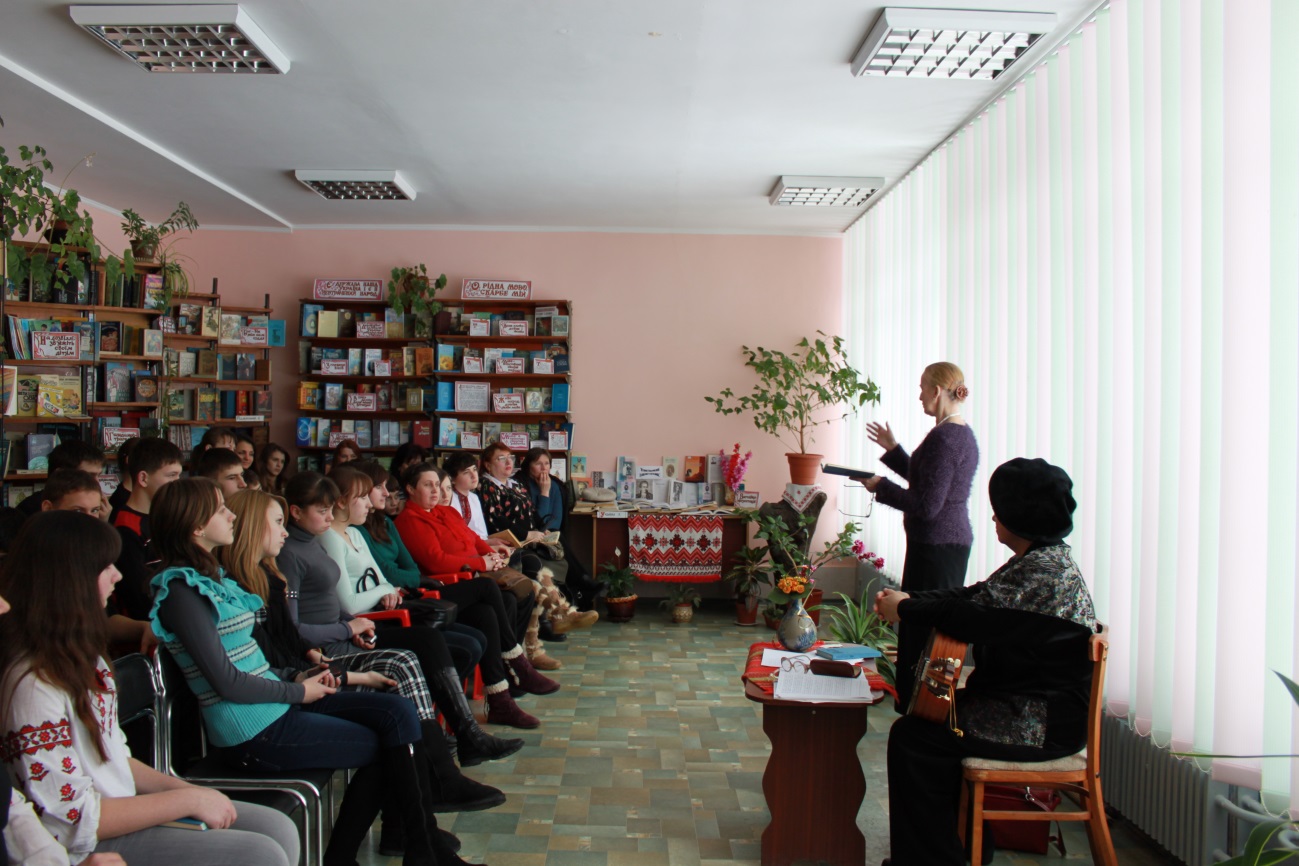 Позаурочна форма роботи
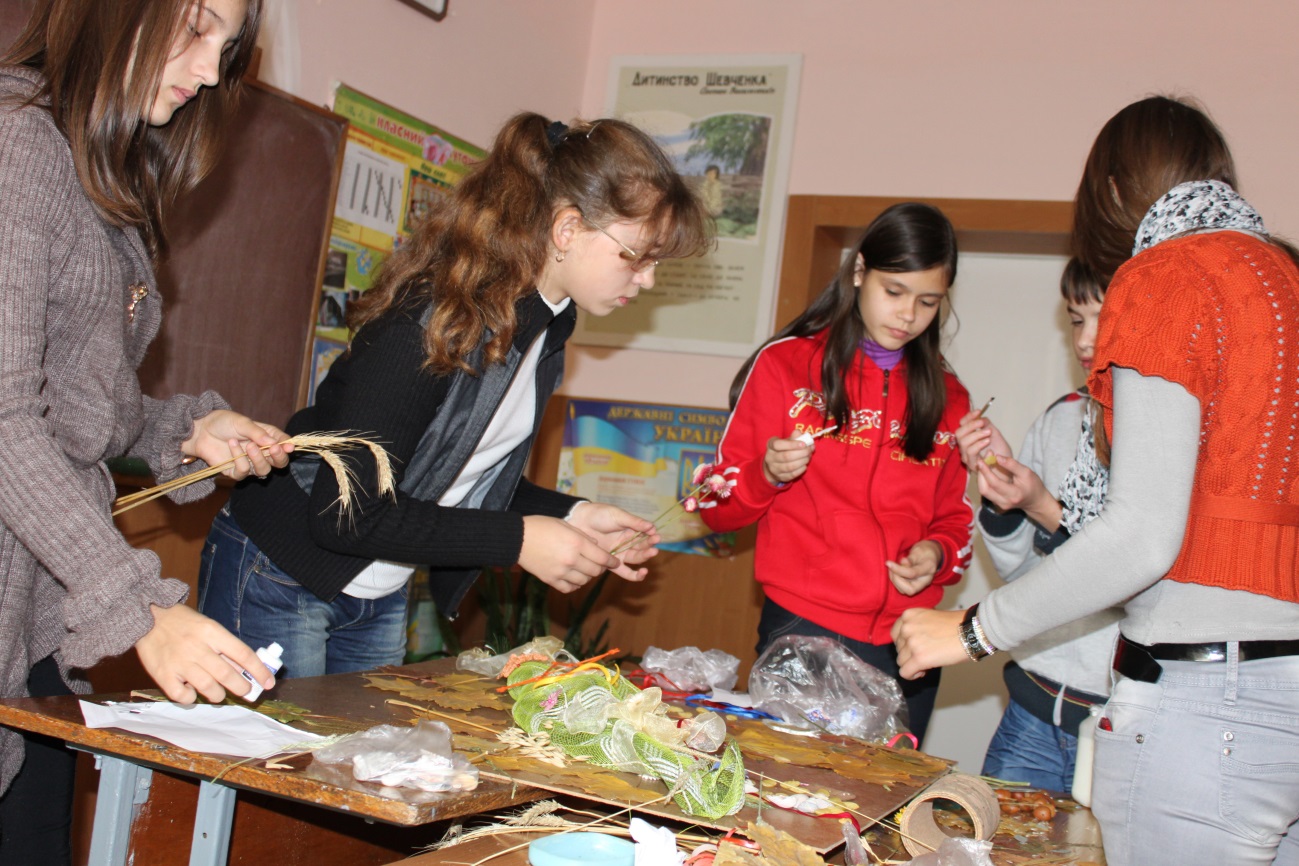 Проектна діяльність
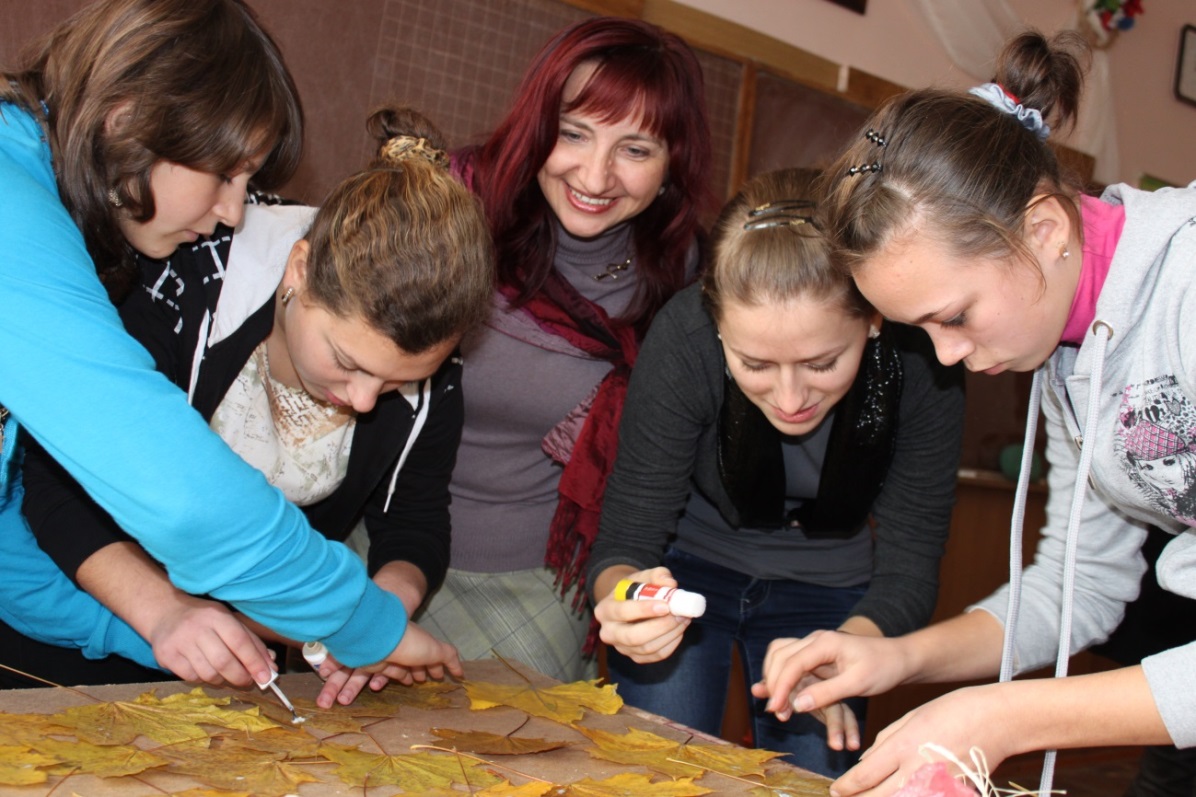 Короткотривалі проекти
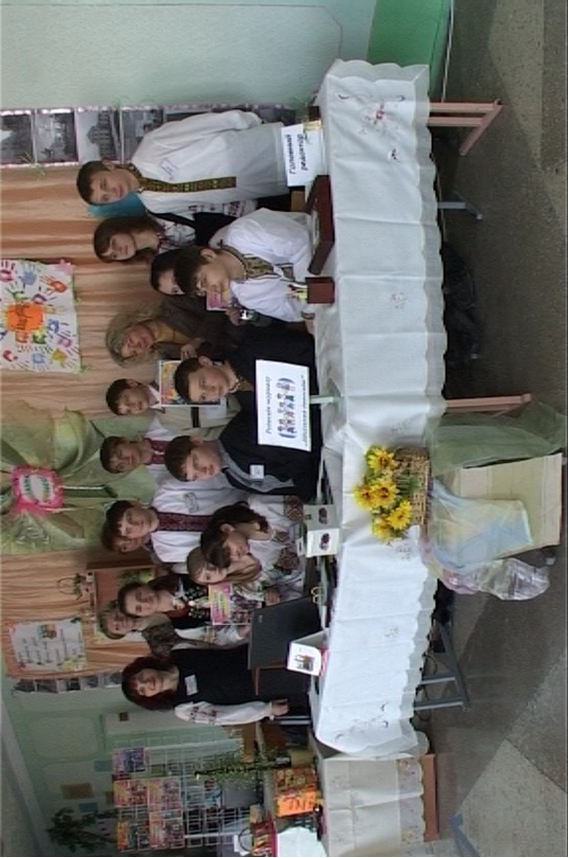 Проектна діяльністьМакропроект «Твори добро»
Довготривалі проекти
Макропроект «Твори добро»
I етап «Шлях до дитячих сердець»
II етап «Творчий простір дитини»
III етап «Школа мого успіху»
IV етап «Красу бачать, мудрість чують, доброту відчувають»
V етап «Палітра учнівських досягнень»
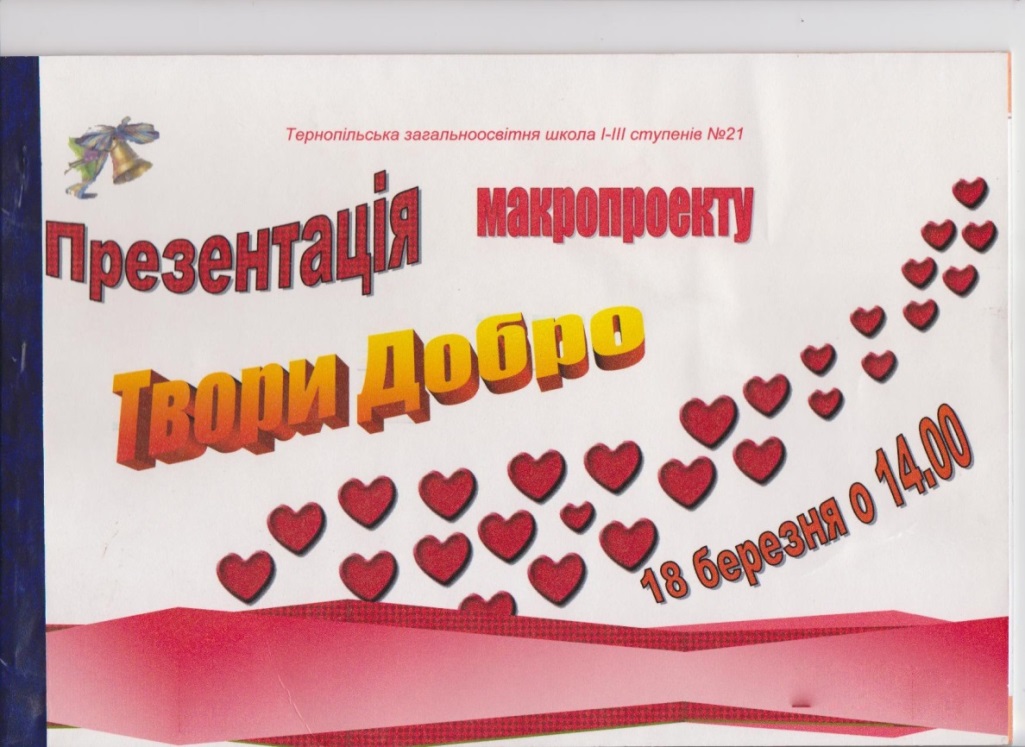 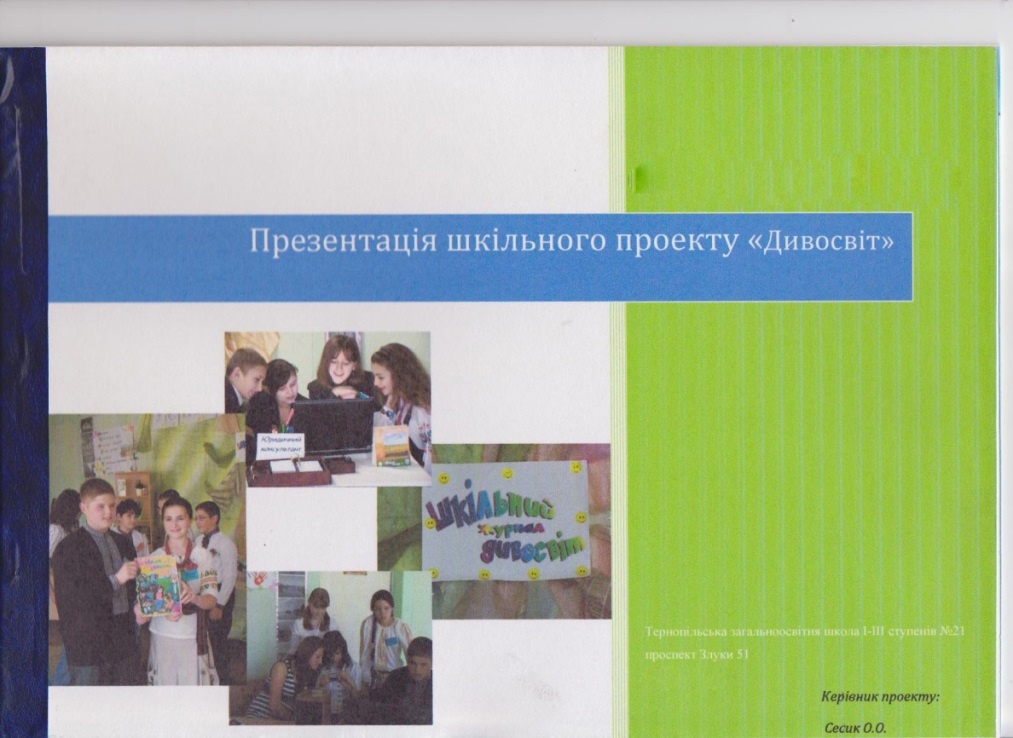 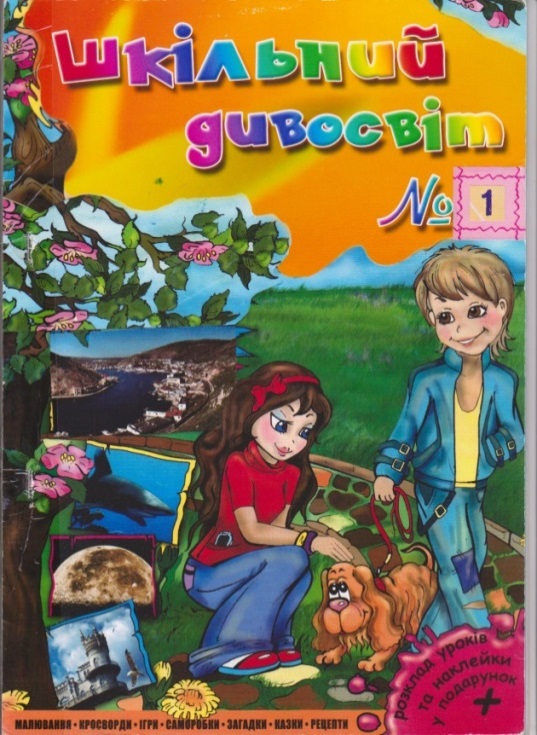 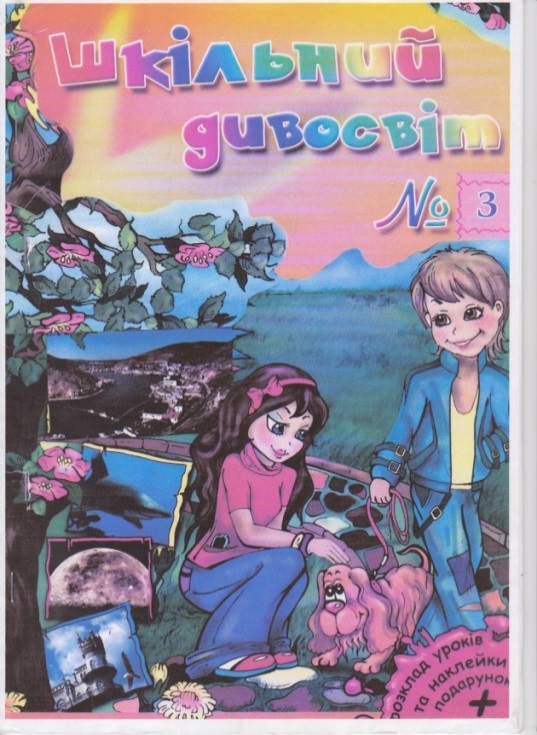 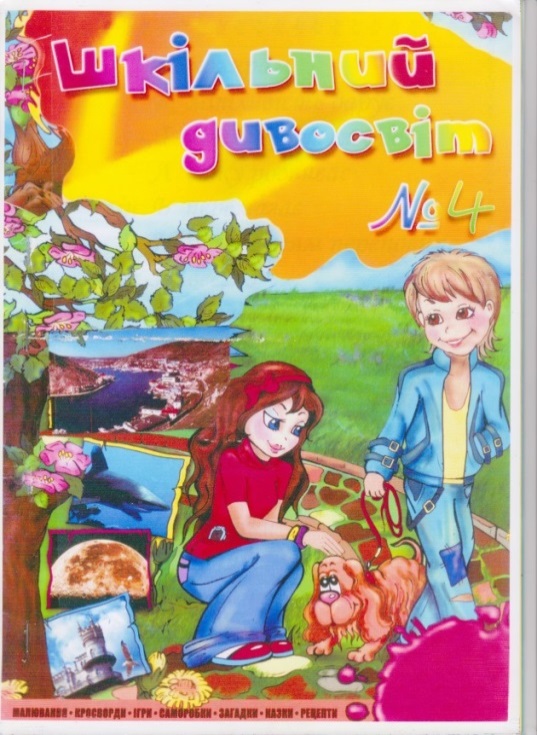 Видання шести випусків журналу 
«Шкільний дивосвіт»
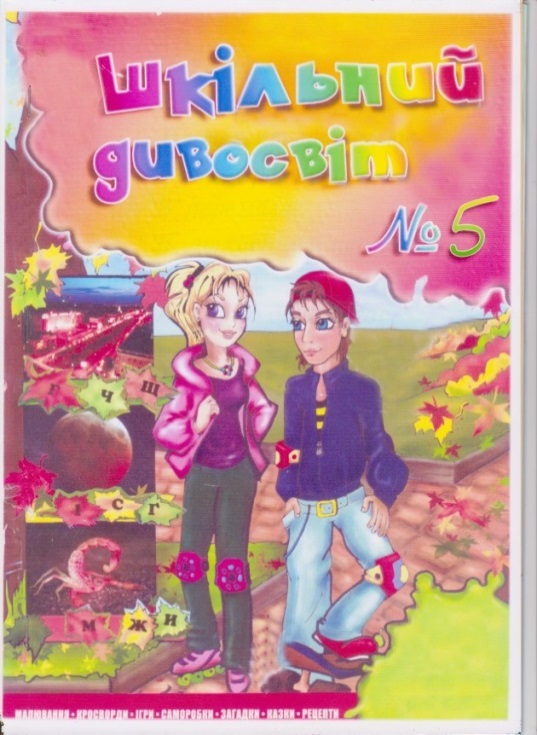 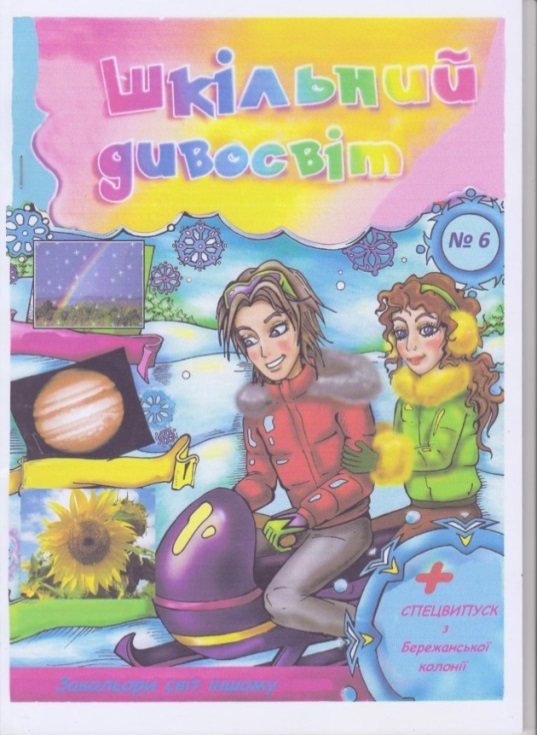 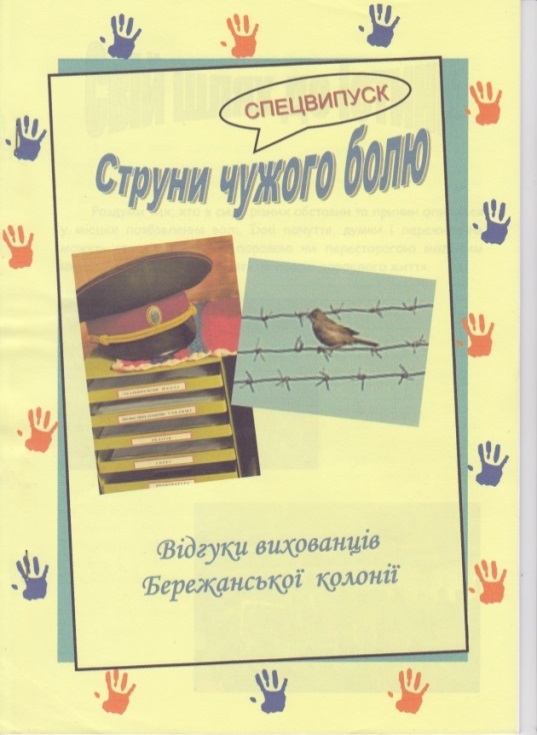 Співпраця з бібліотеками міста
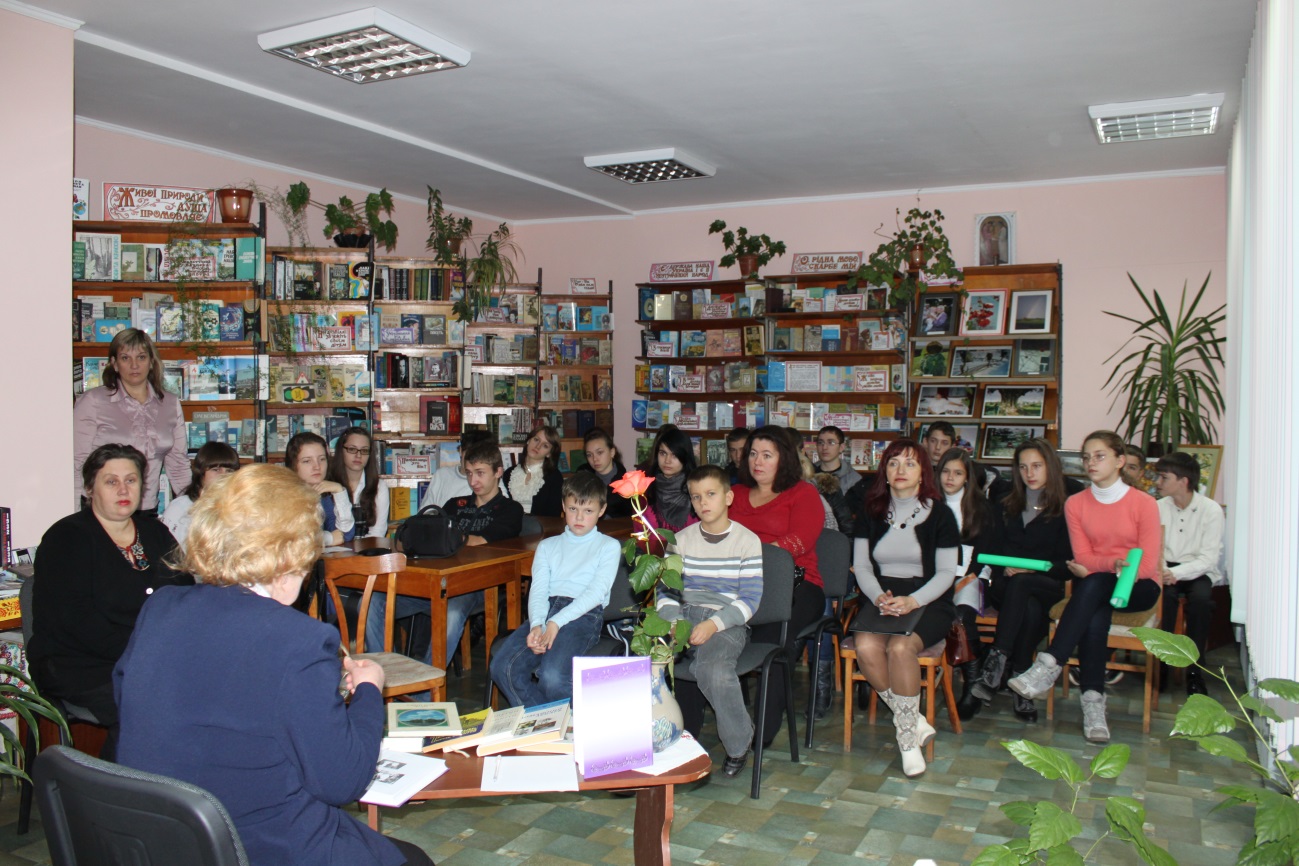 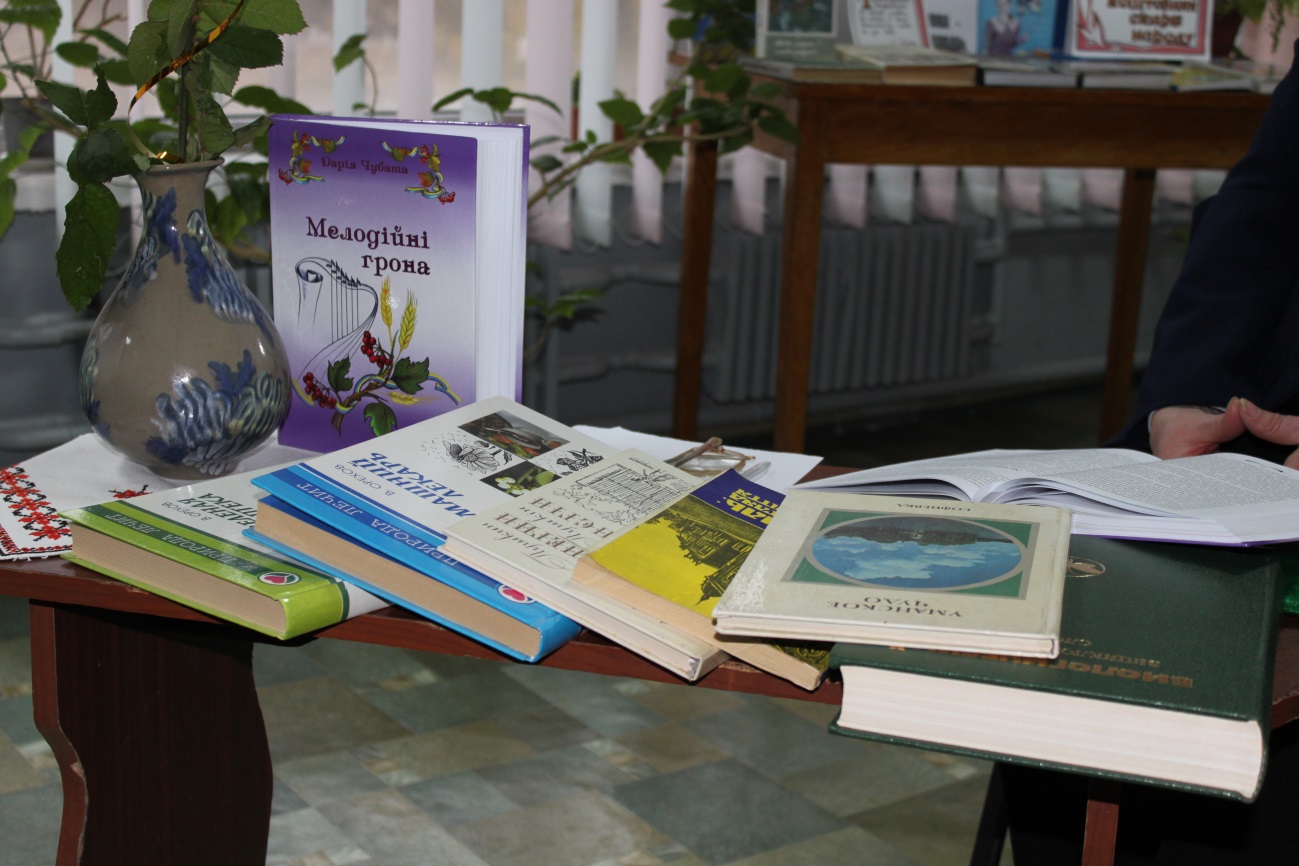 Творчі зустрічі з 
Д. Чубатою
Творче сузір’я ТернопільщиниЄ. Безкоровайний
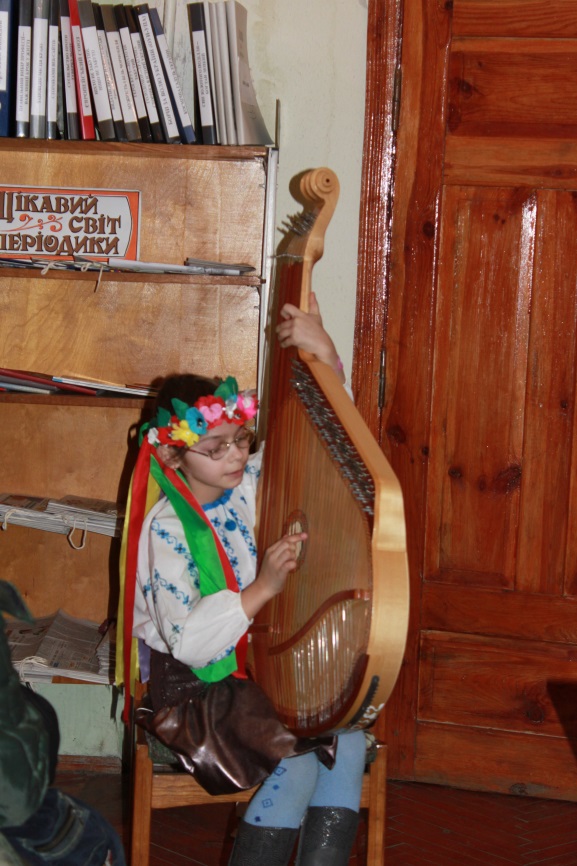 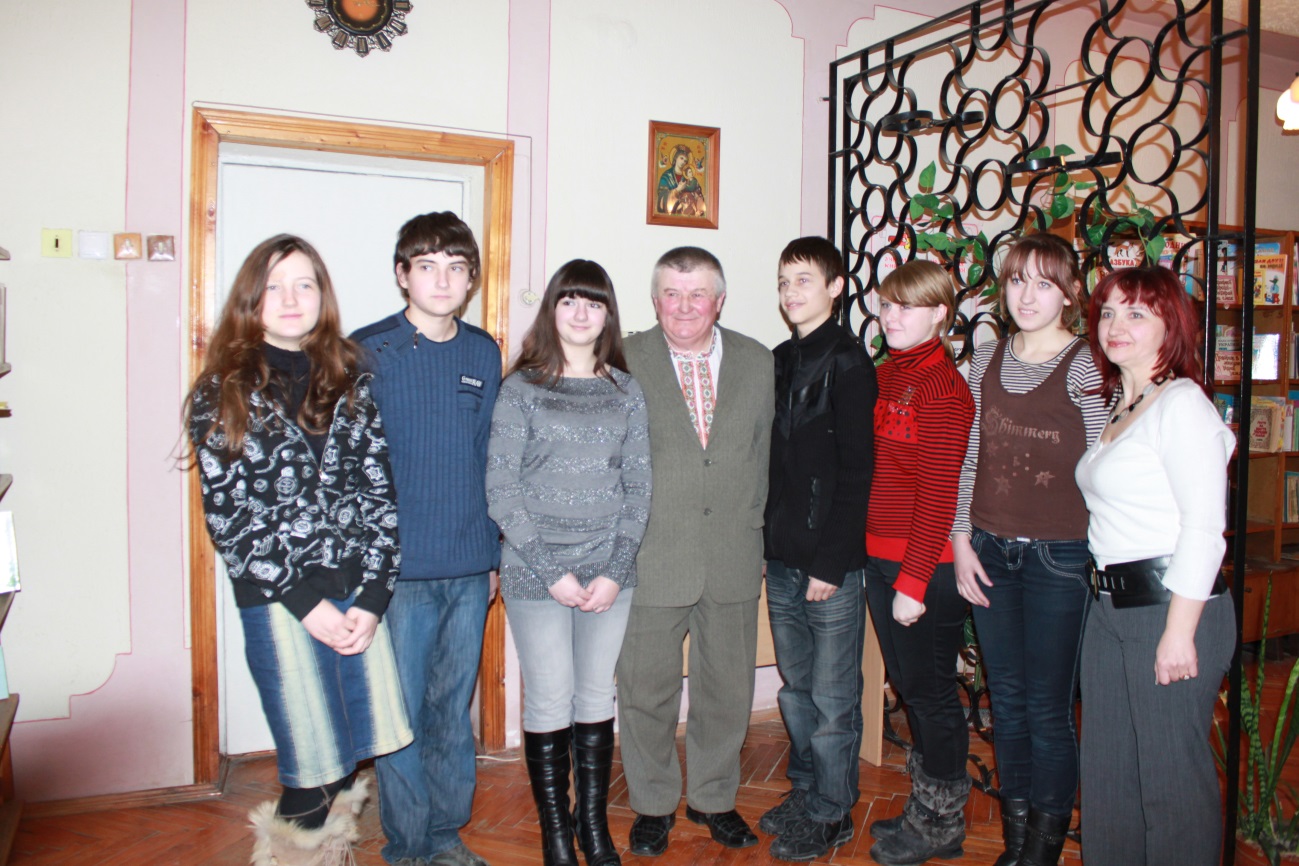 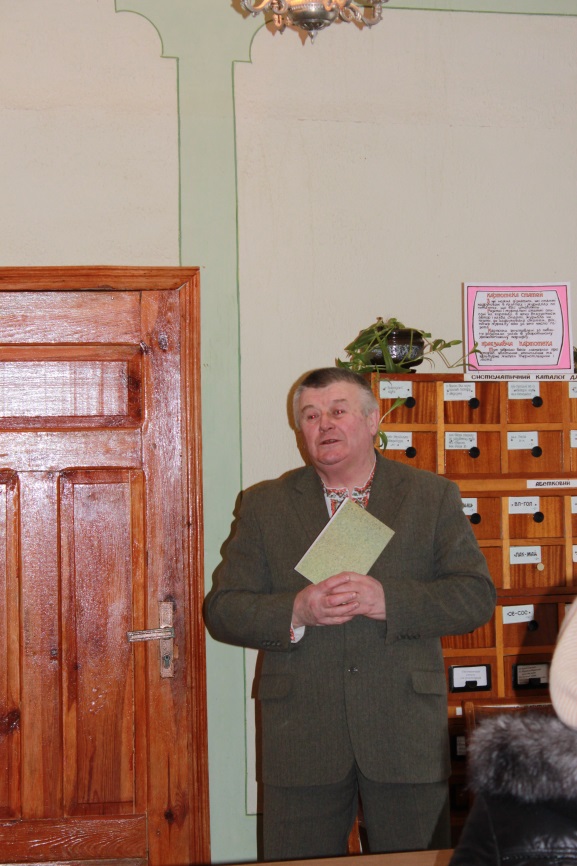 Творче сузір’я Тернопільщини Марія Баліцька
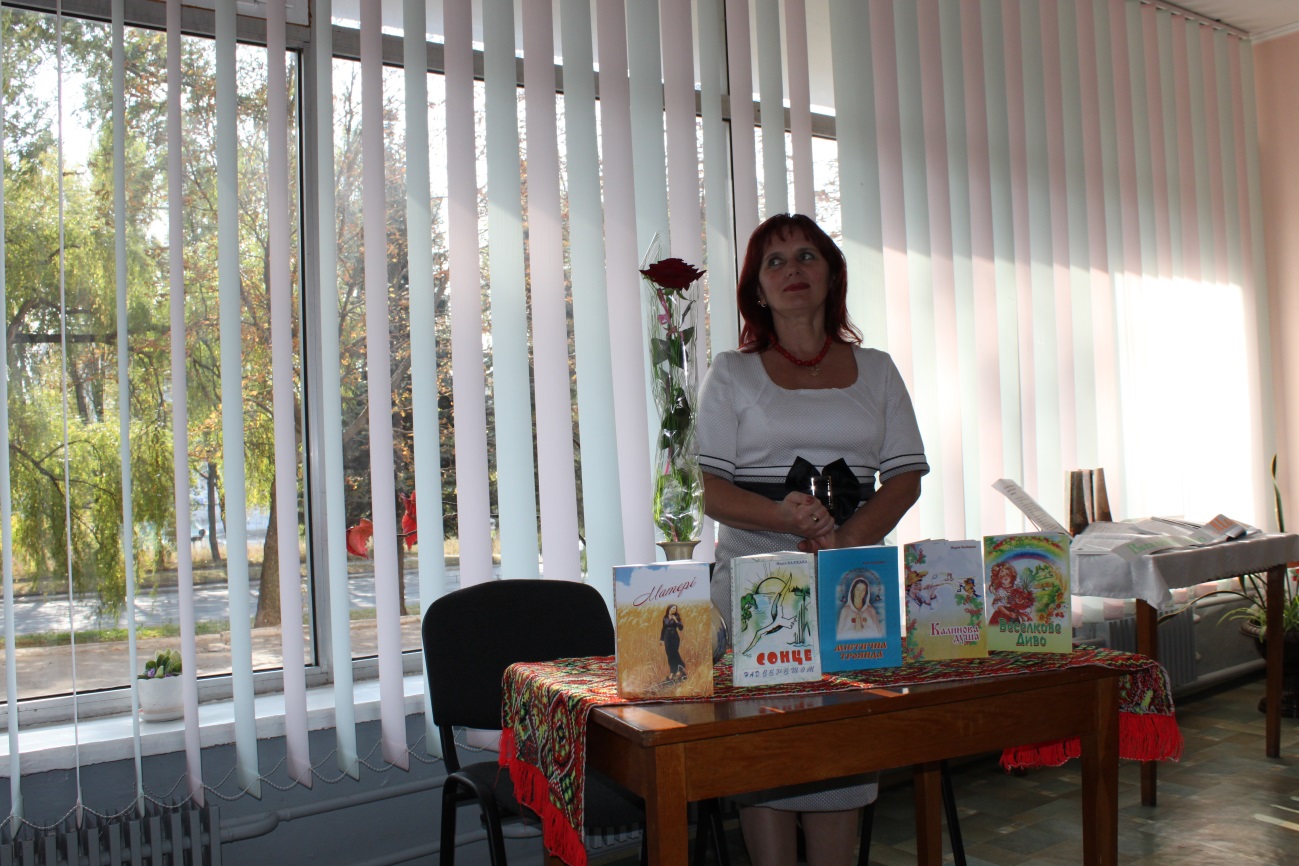 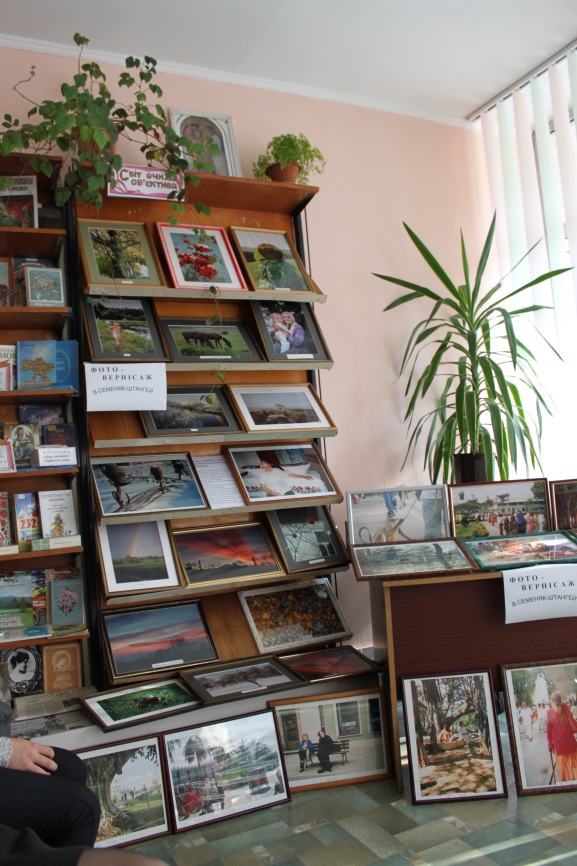 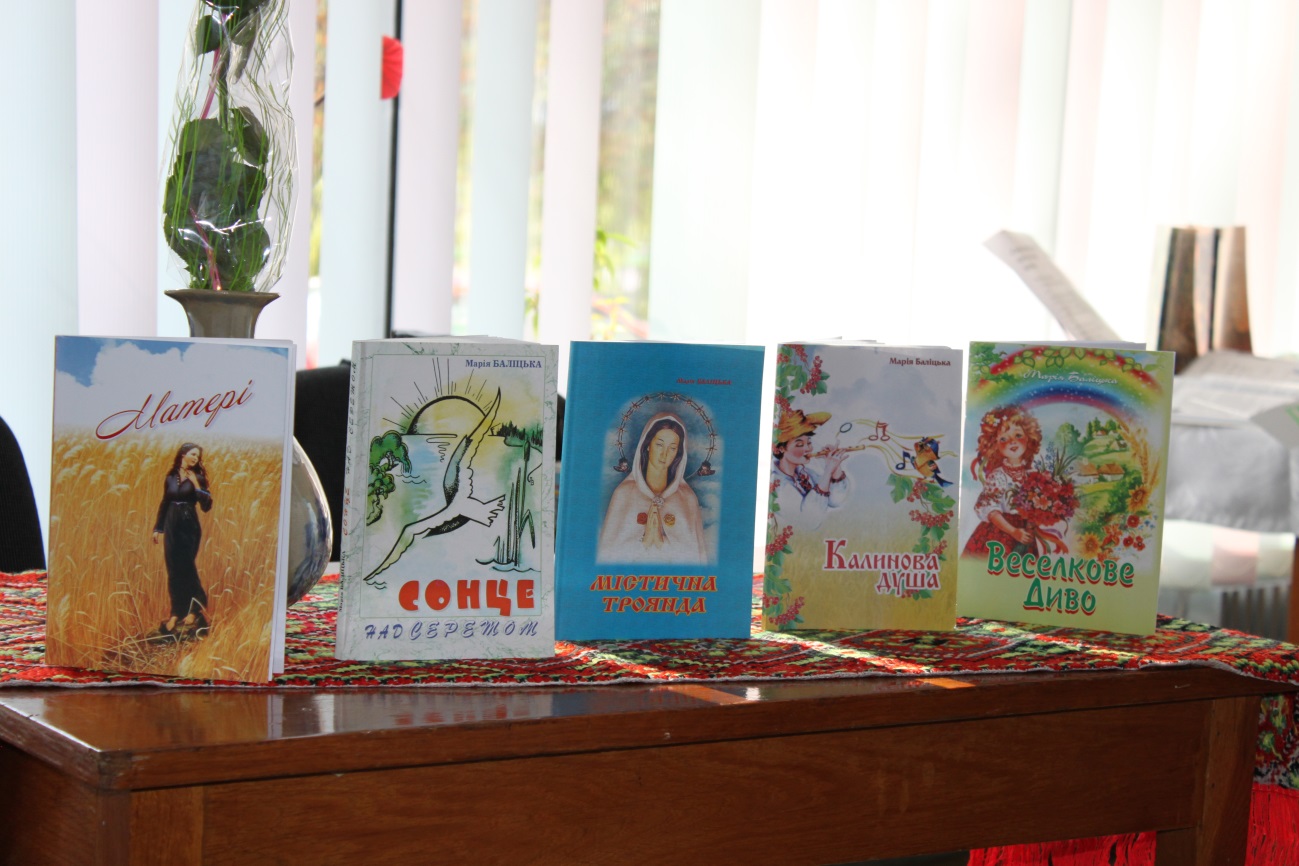 Світ, який люблю Фотовиставка Семенюк-Штангей
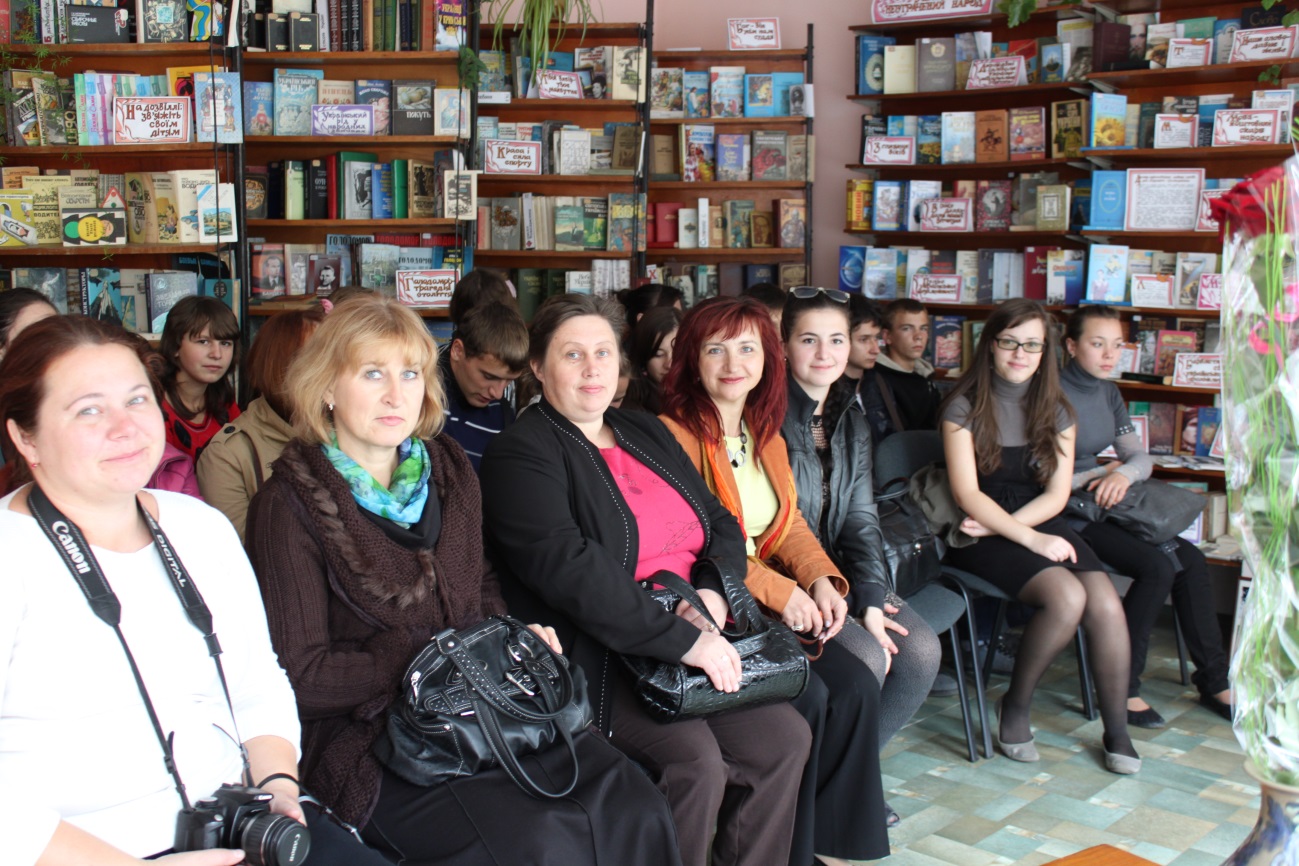 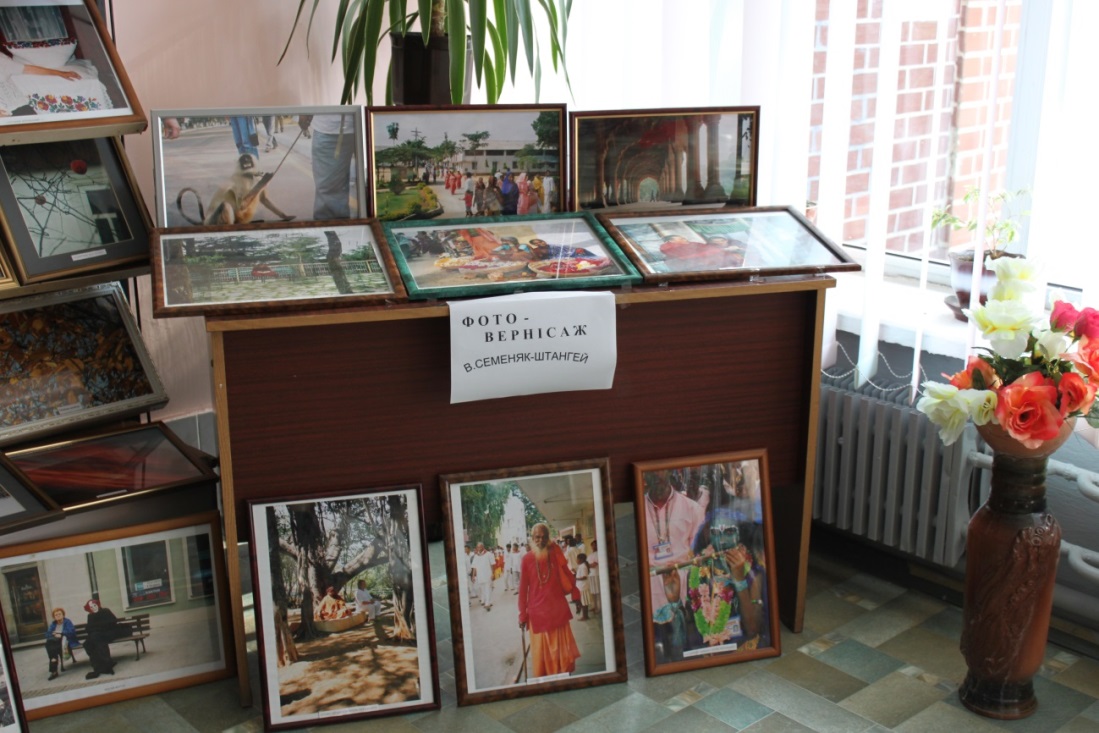 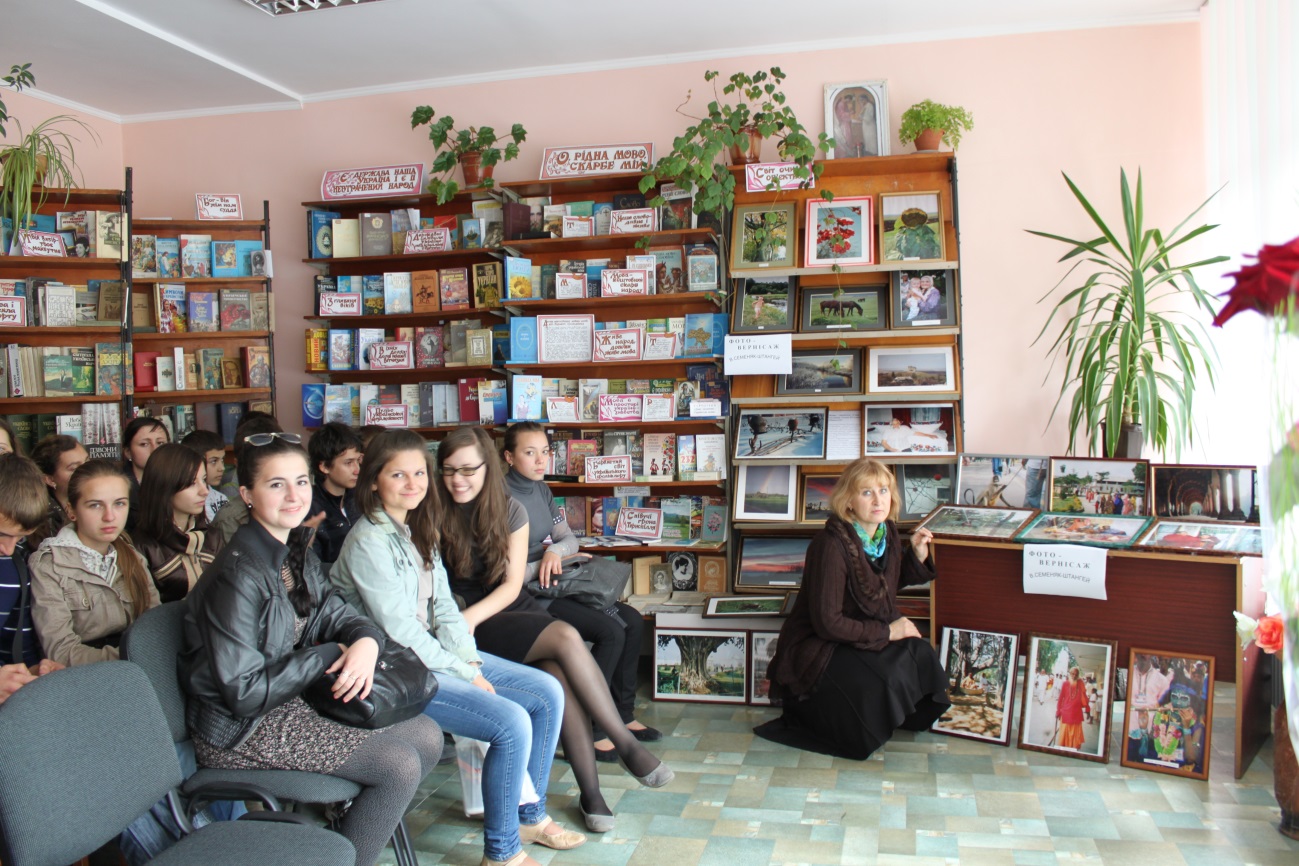 Літературна вітальня «Поки буде мати на землі»
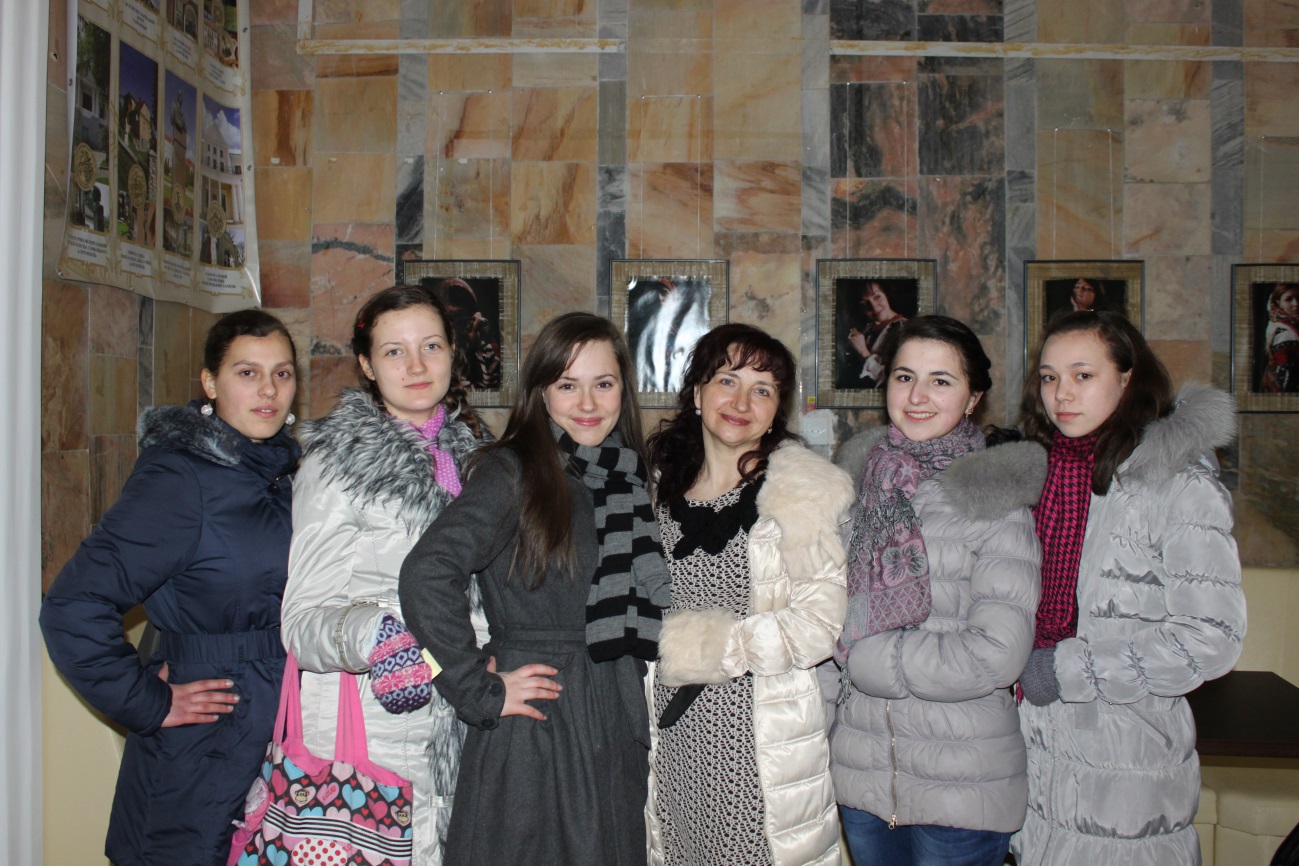 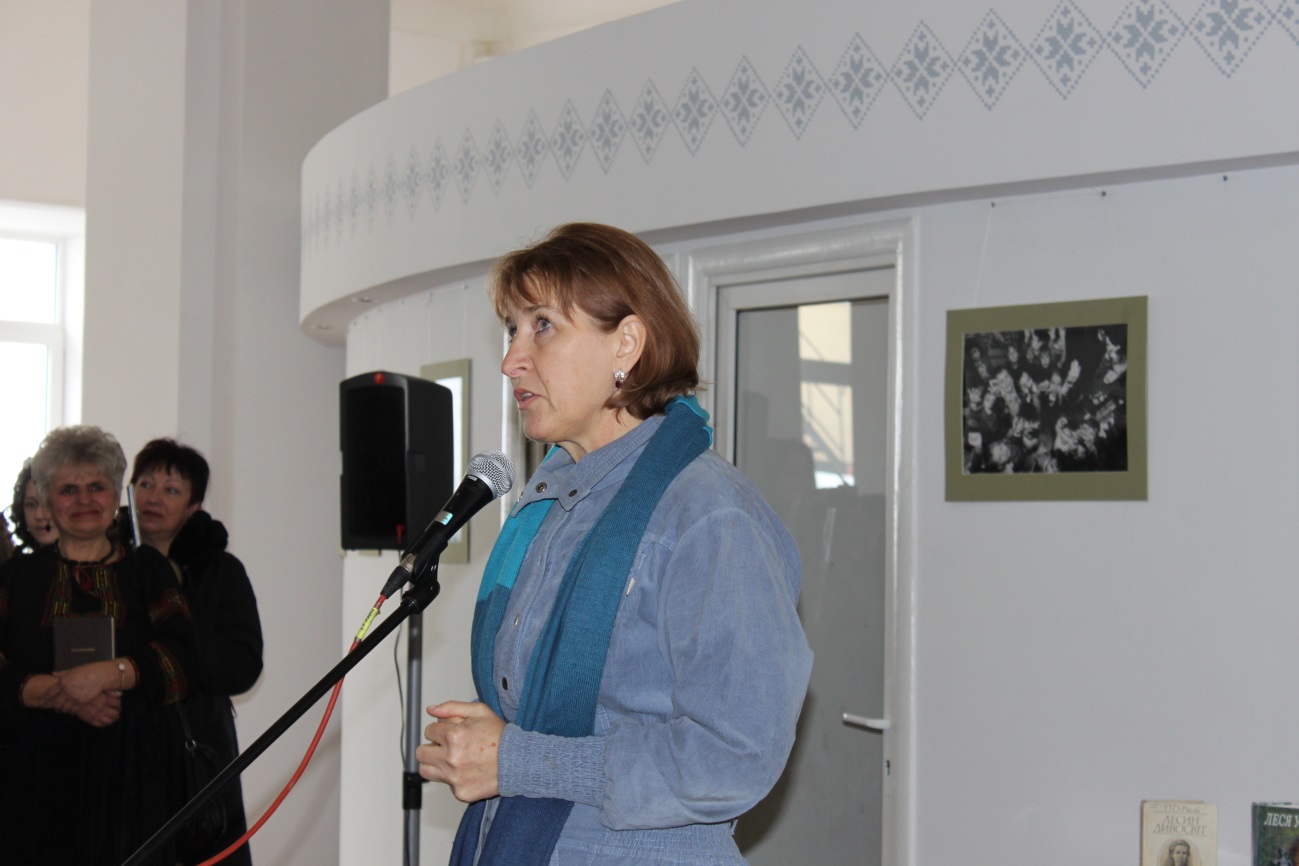 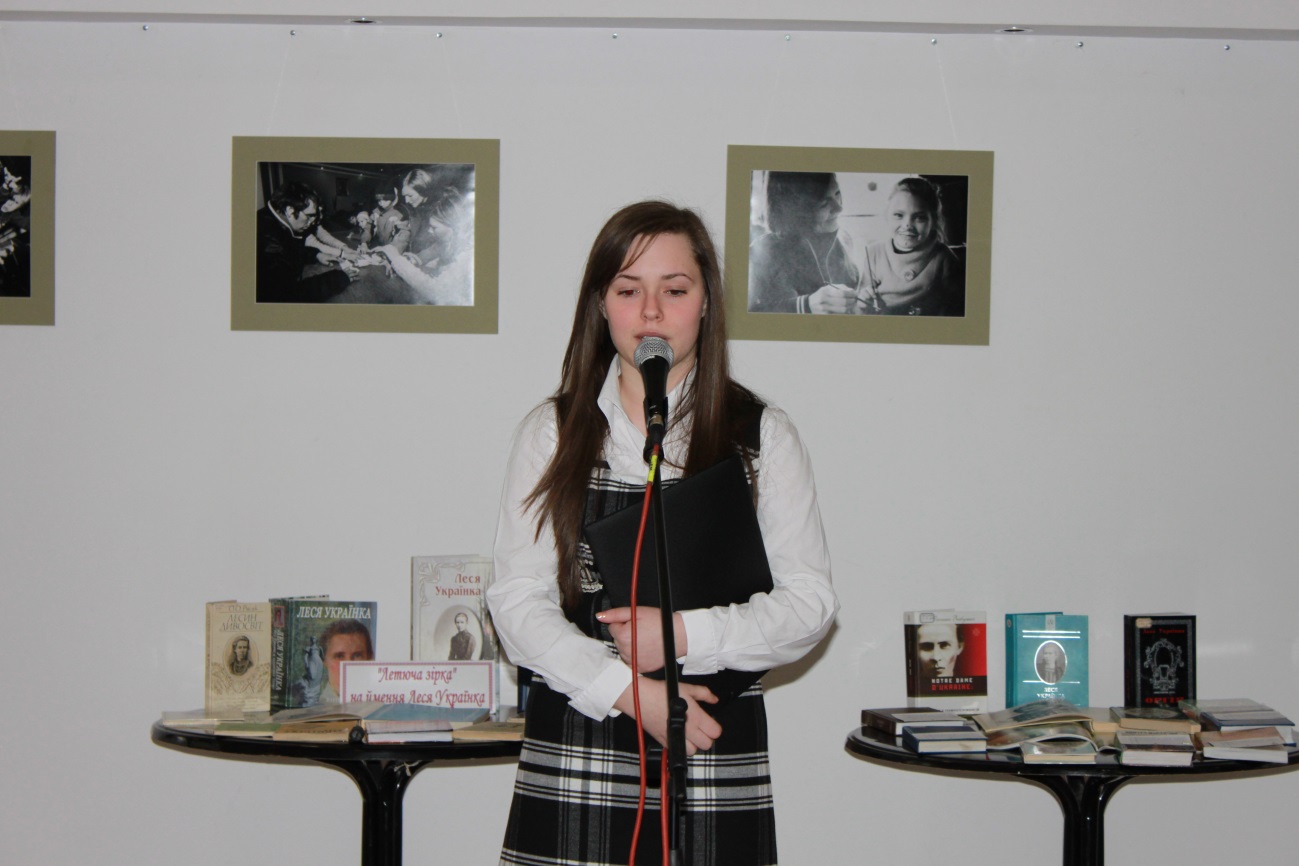 Святкування урочин Лесі Українки
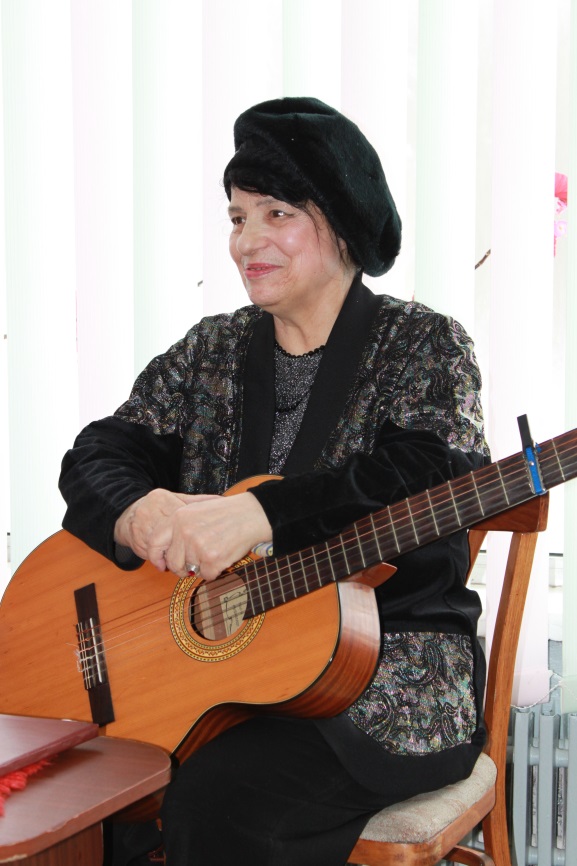 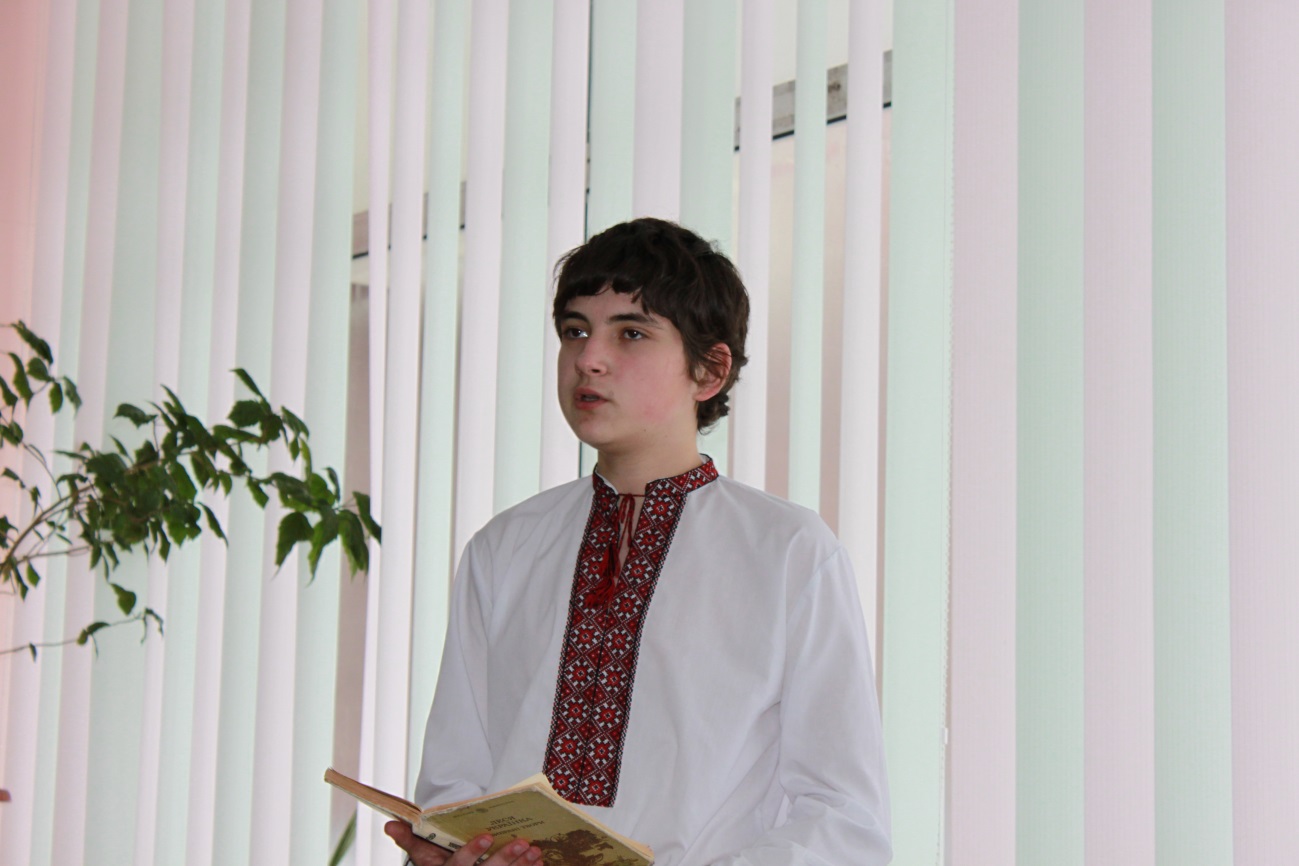 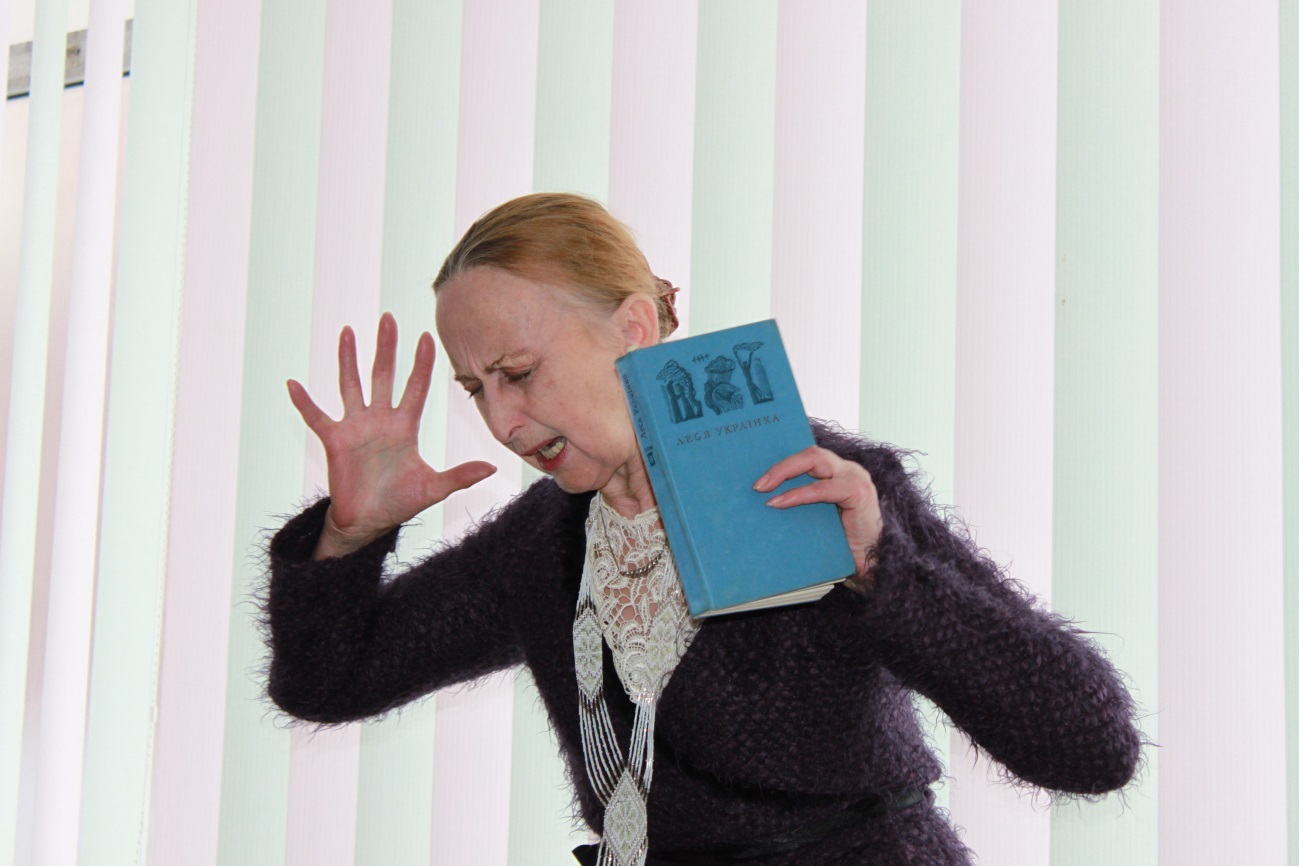 Урок мужності Господа українського лицарства
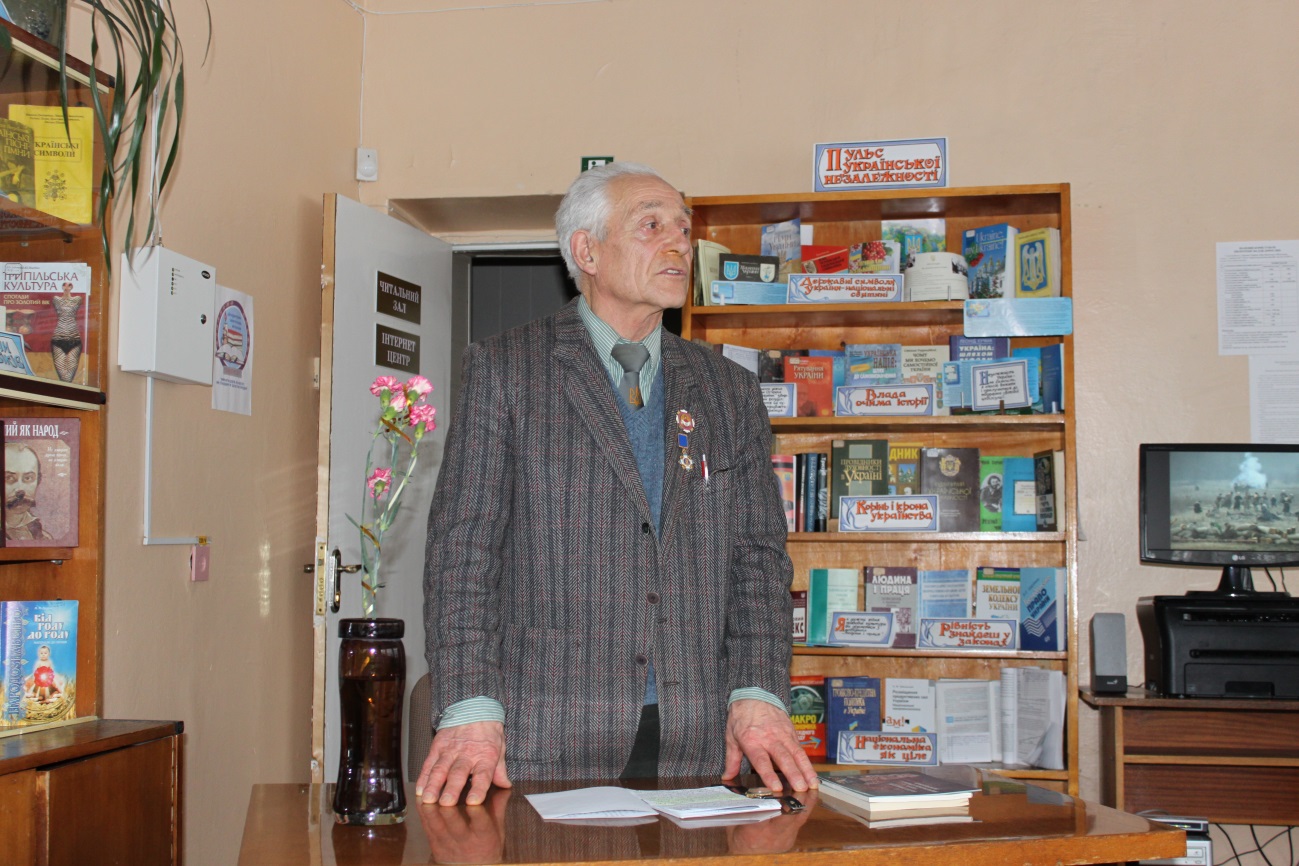 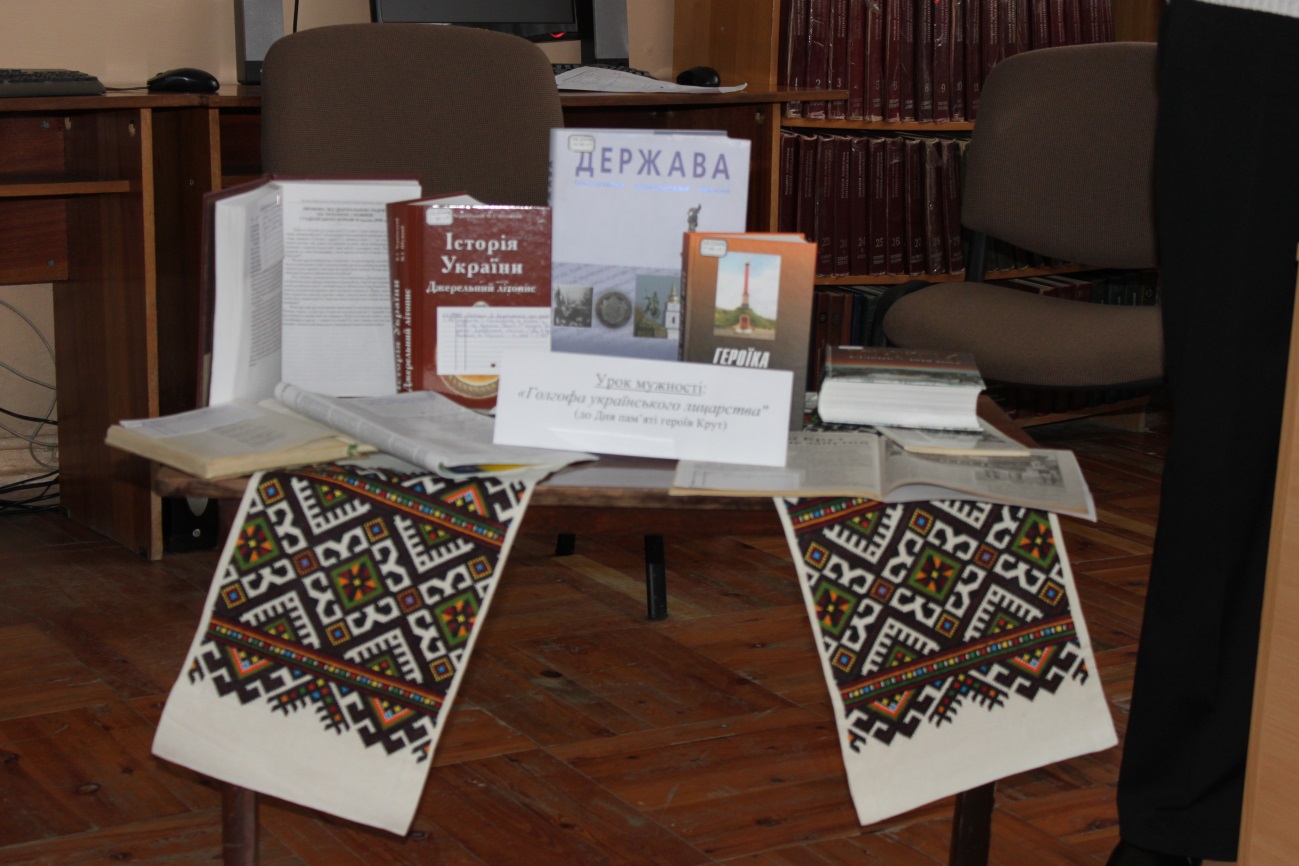 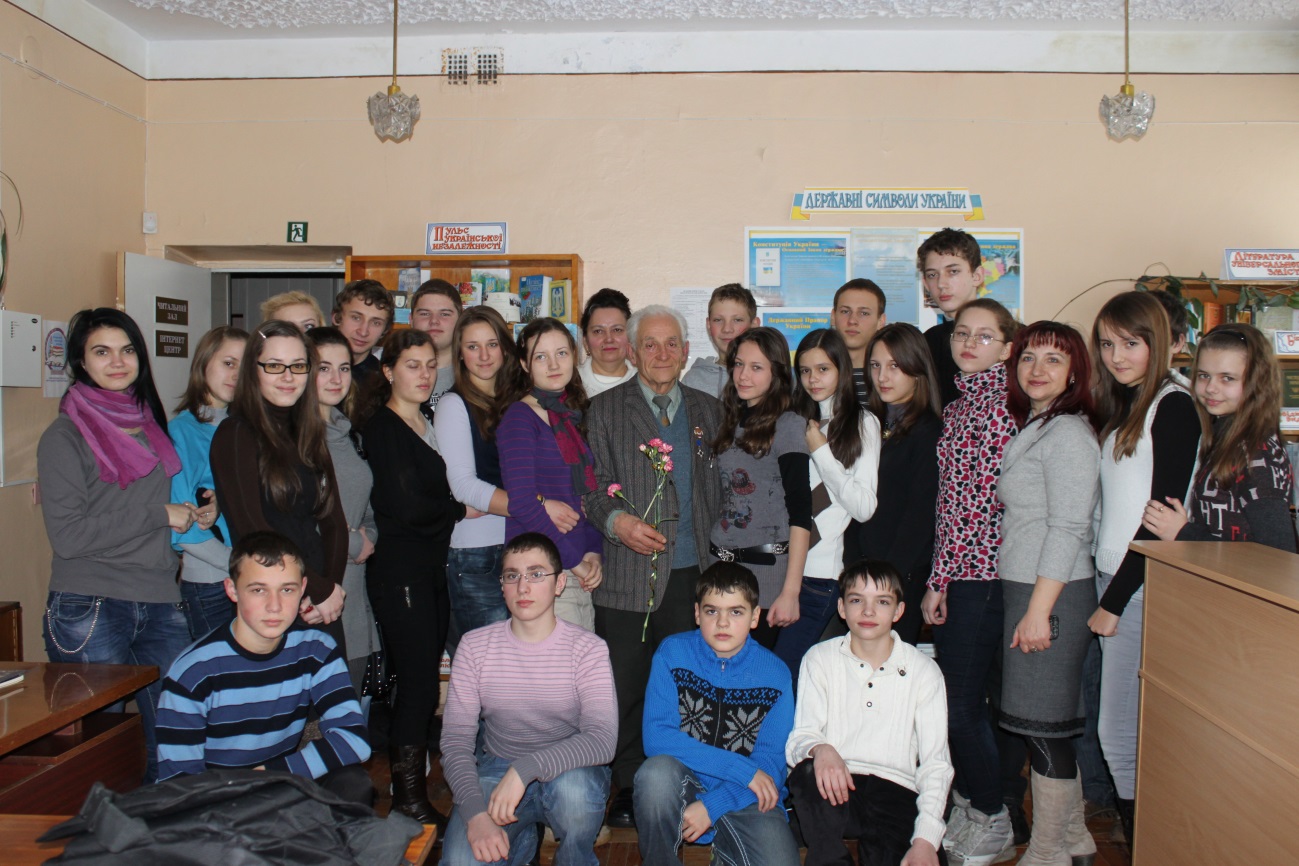 Робота з обдарованими дітьми
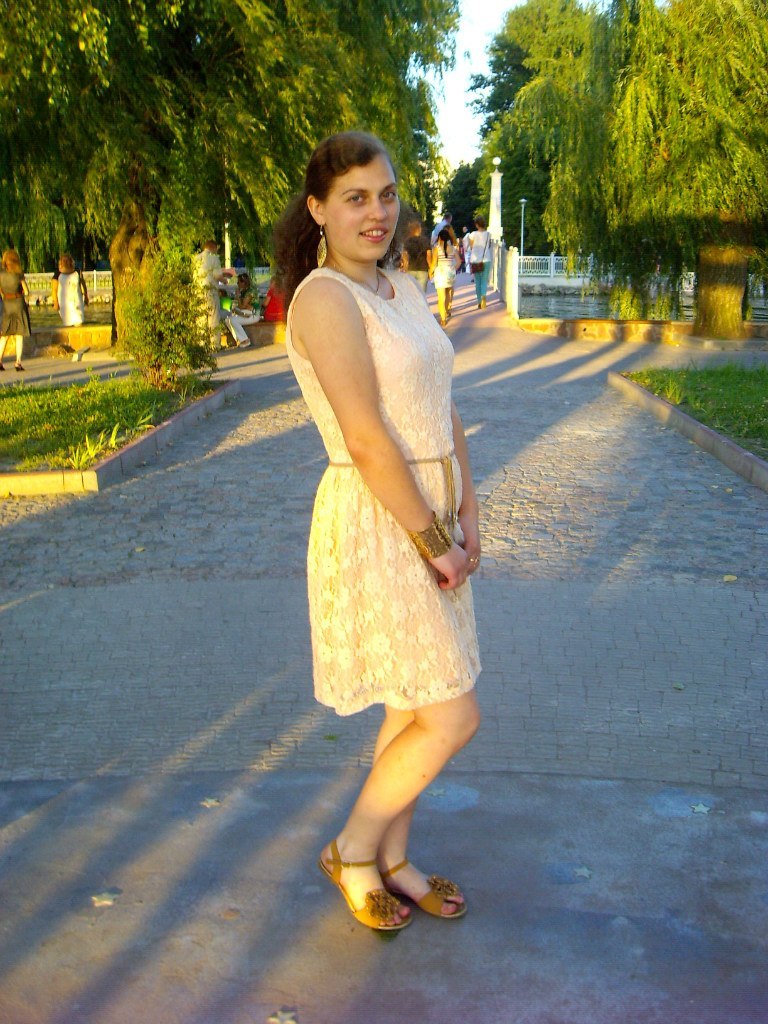 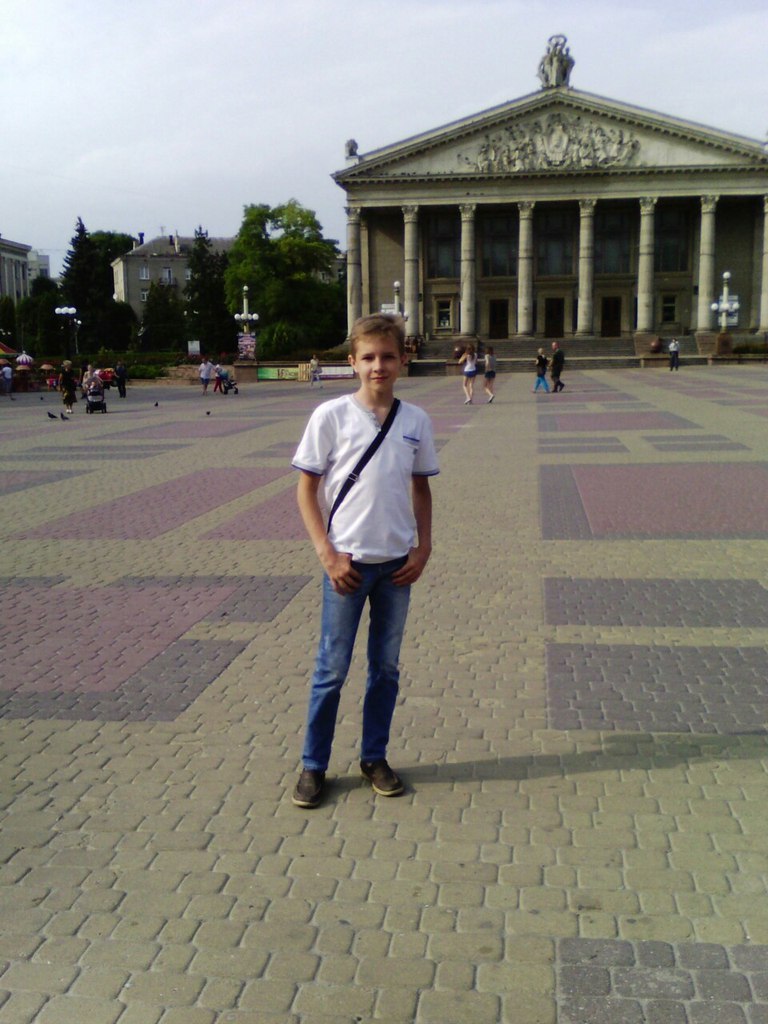 Призер II етапу конкурсу патріотичної пісні, прози та поезії, творів образотворчого мистецтва «Свята Покрова»
Призер II етапу конкурсу знавців української мови 
ім. Петра Яцика
Робота з обдарованими дітьми
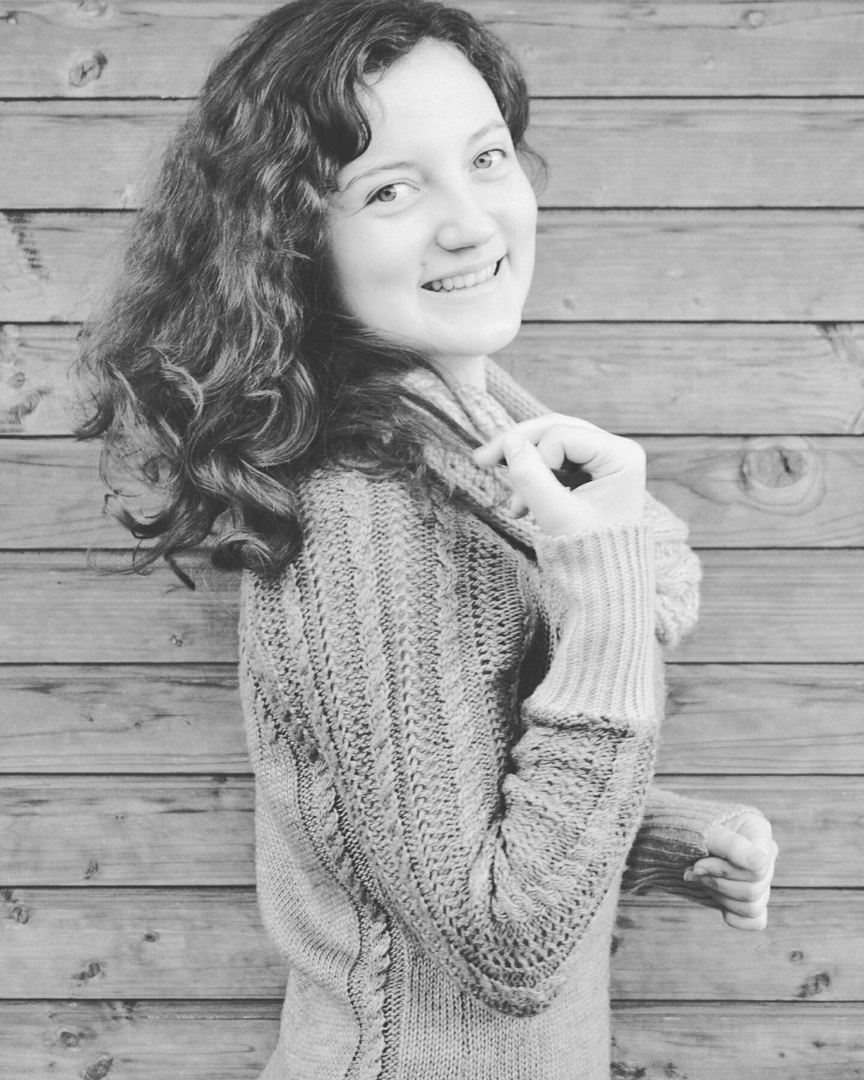 Мої випускники
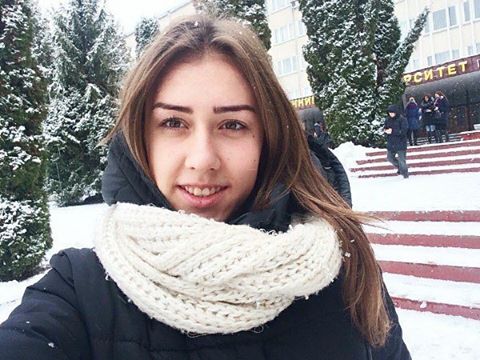 Майбутній філолог Вікторія Дячун
Юна поетеса і художниця Христина Гаврищук
Участь в організації та проведенні міських семінарів:
Заступників директорів шкіл з виховної роботи на тему: «Проектний підхід у виховному просторі – шлях дитини до життєвого успіху».
Вчителів-філологів на тему: «Шляхи забезпечення результатів роботи вчителів словесників над формуванням особистості учня та його підготовкою до життя».
Участь у літературно-мистецькому житті Тернополя:
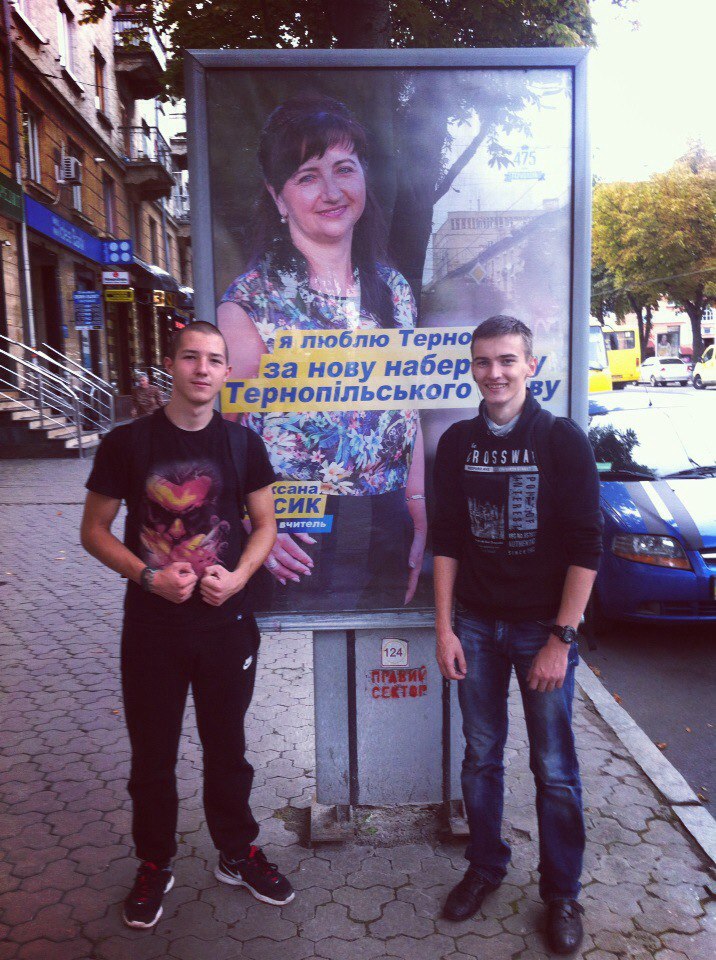 Конференції практичних психологів навчальних закладів м. Тернополя «Тернопільська арт-весна 2013», «Світ, в якому я живу: ресурси і можливості».
Конкурсі на кращий відеоролик міської бібліотеки.
Проекті, присвяченому дню Тернополя, «За що я люблю рідне місто».
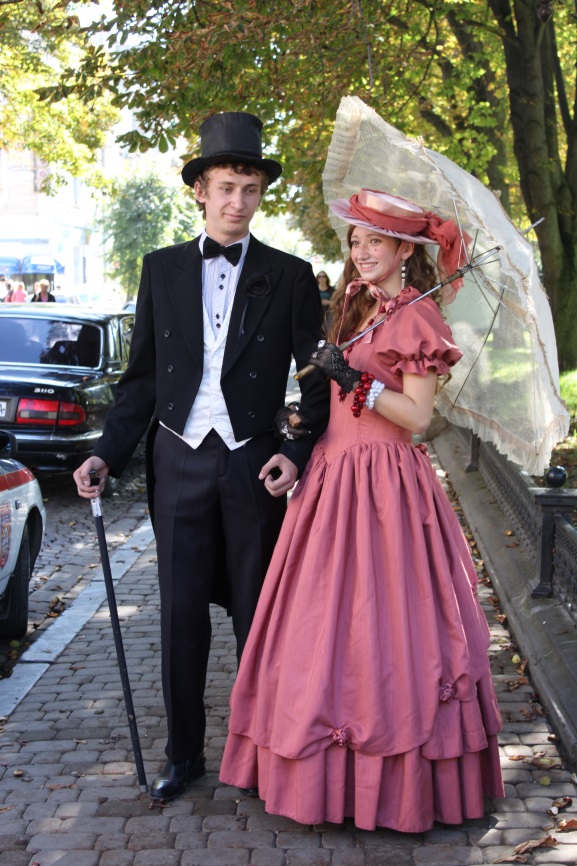 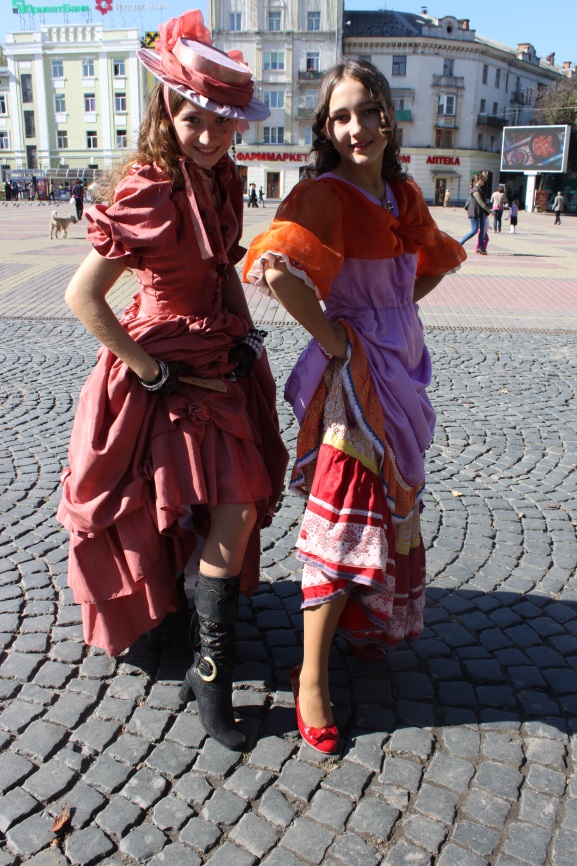 Щорічних міських «Бібліофестах»
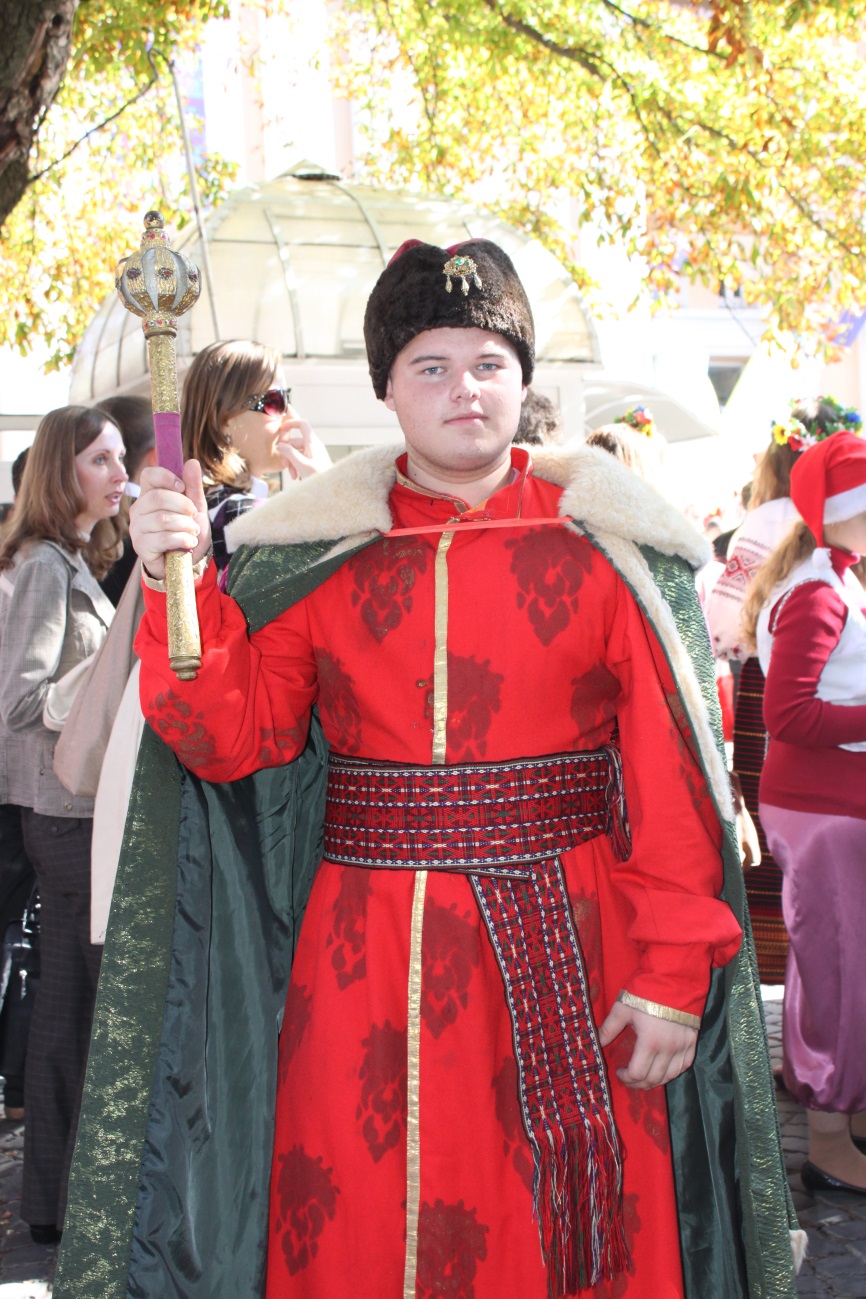 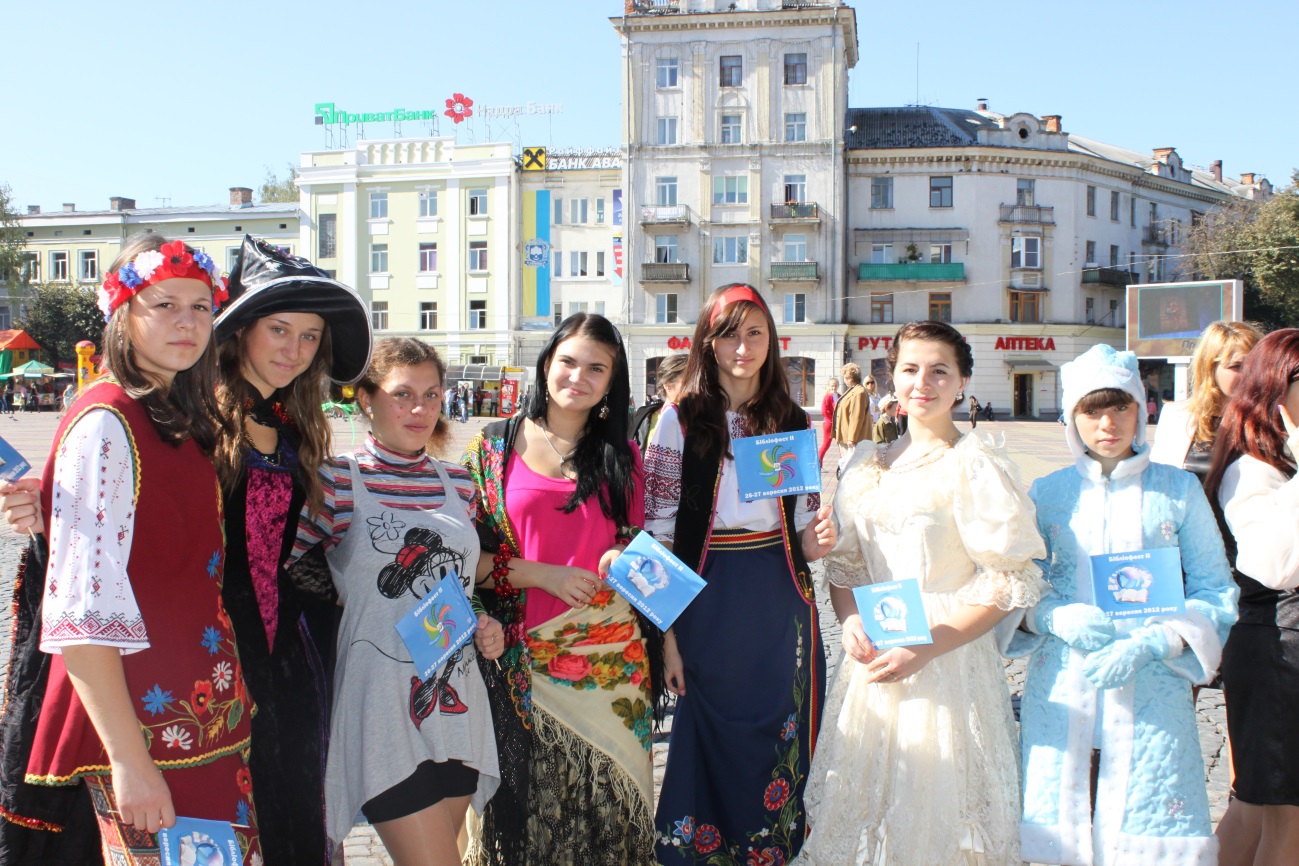 Участь у методичних заходах області:
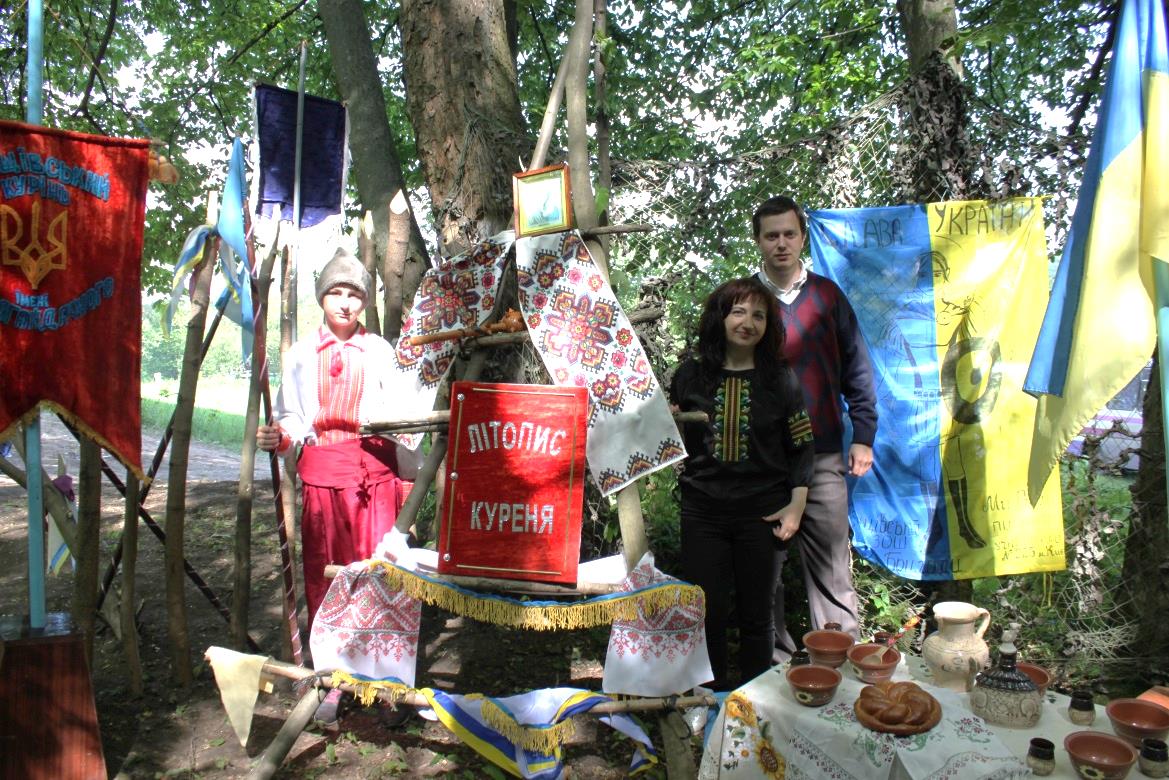 Семінари з навчально-виховної роботи
Науково-практичні конференції
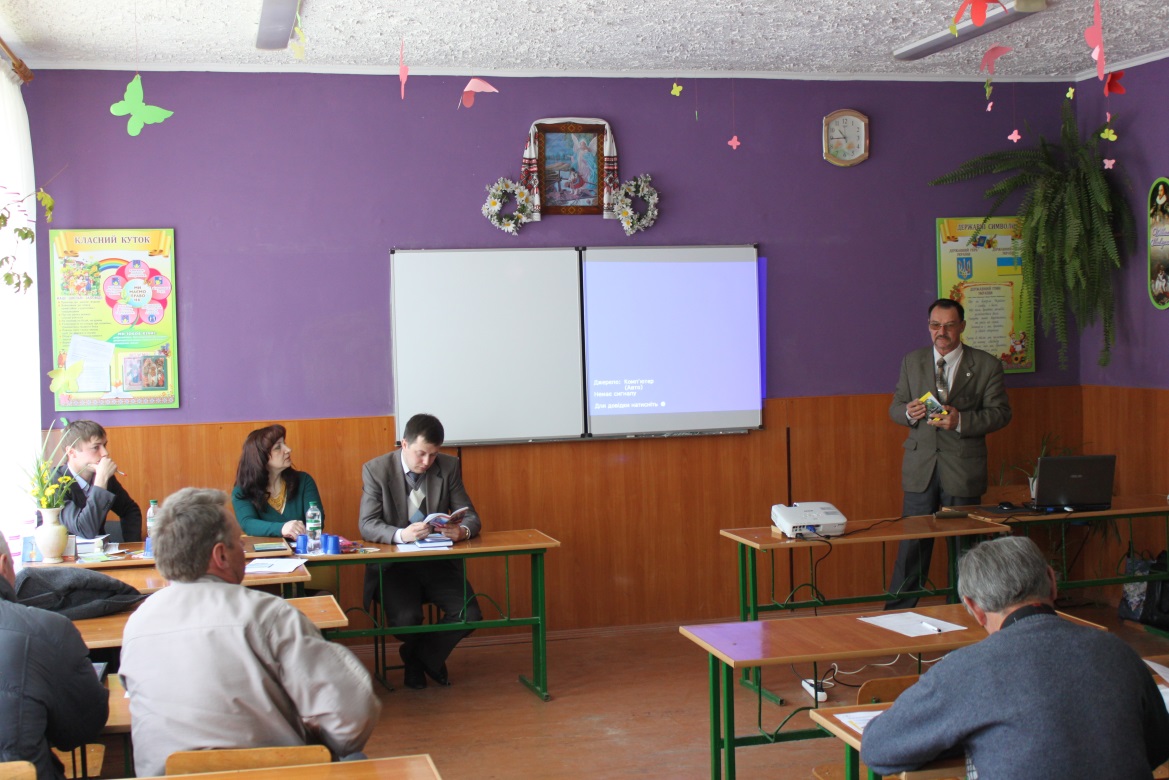 Школи педагогічної майстерності
Засідання проблемної групи керівників клубів патріотичного виховання
Моя 
          друкована 
		         продукція
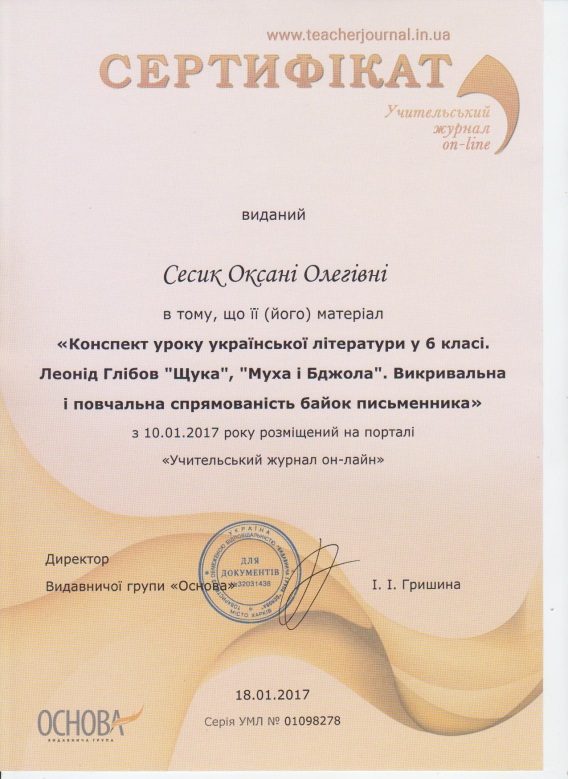 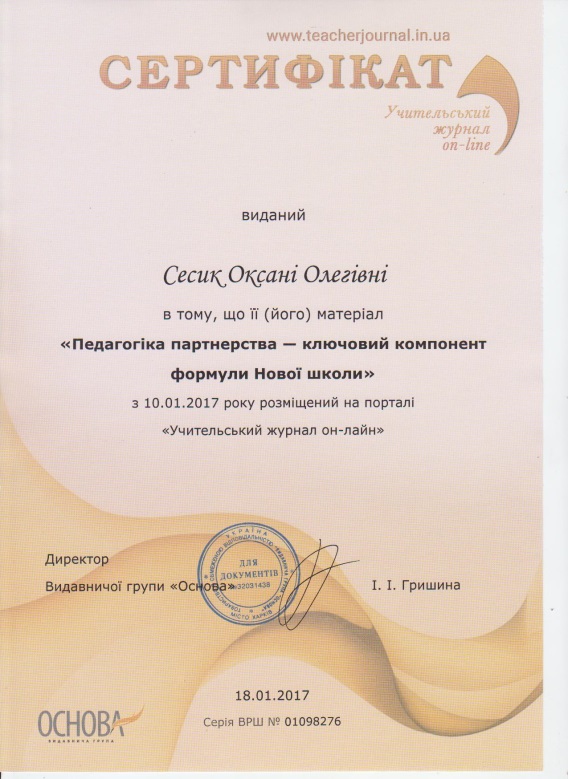 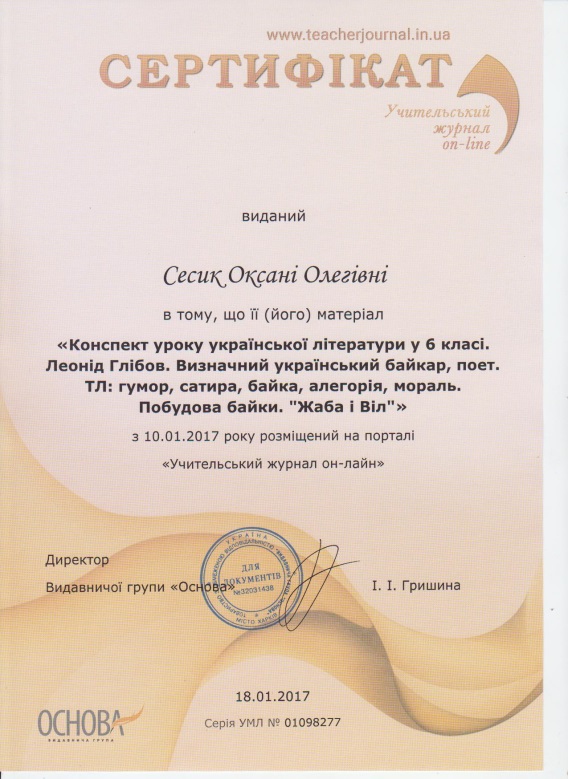 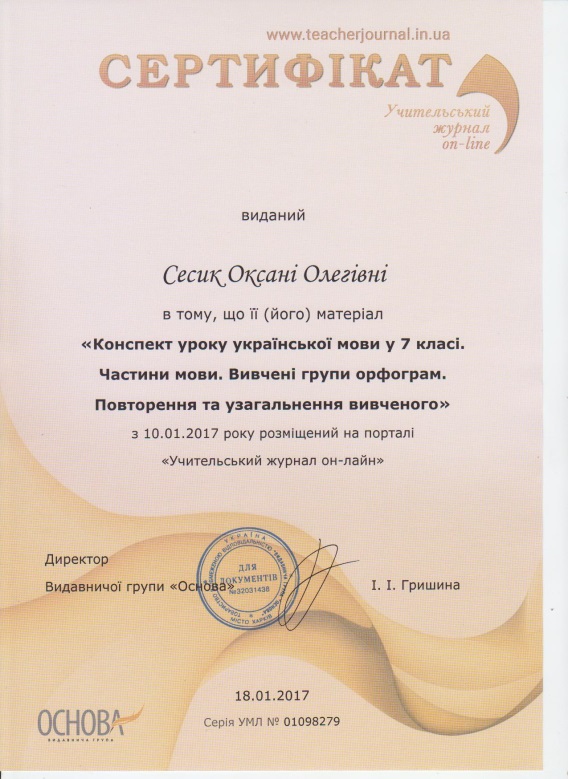 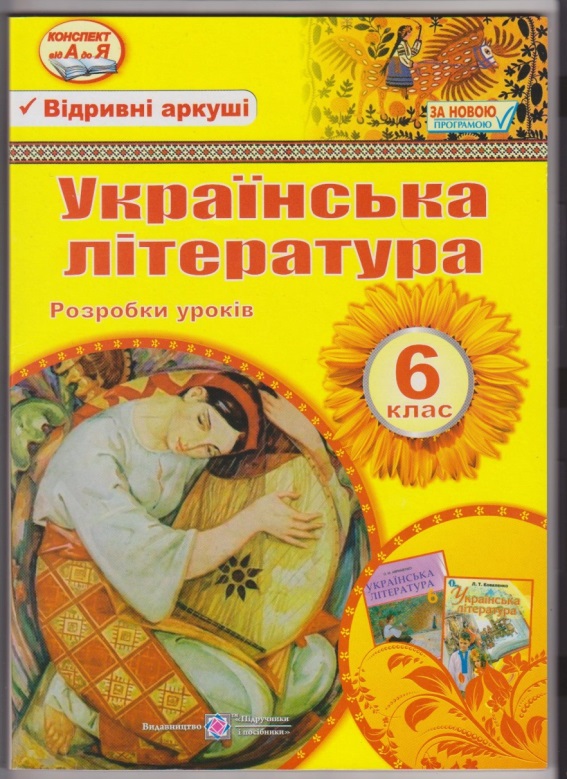 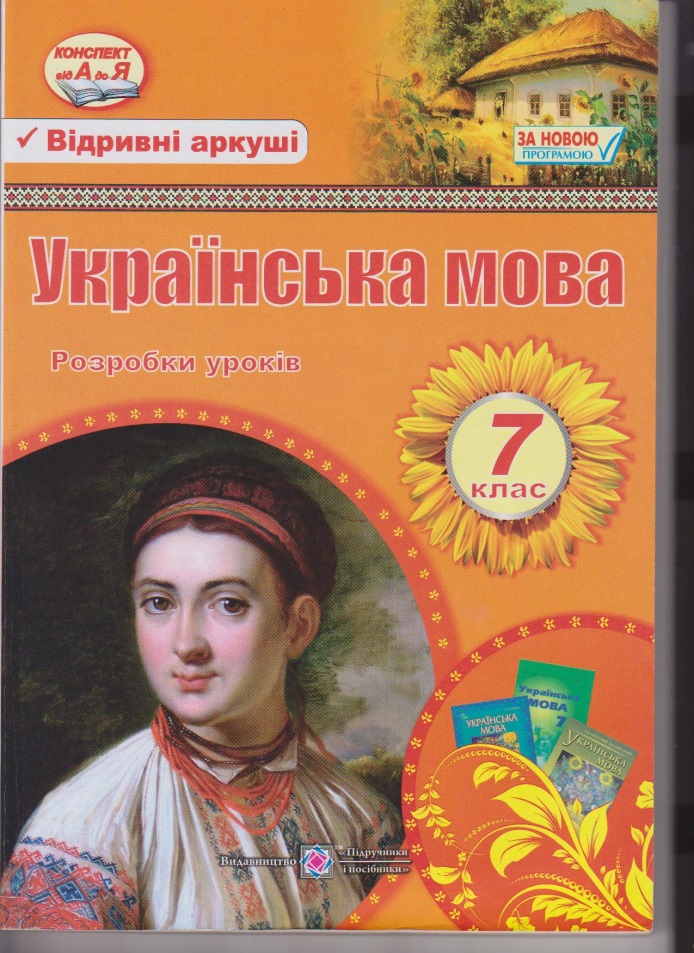 Авторські уроки
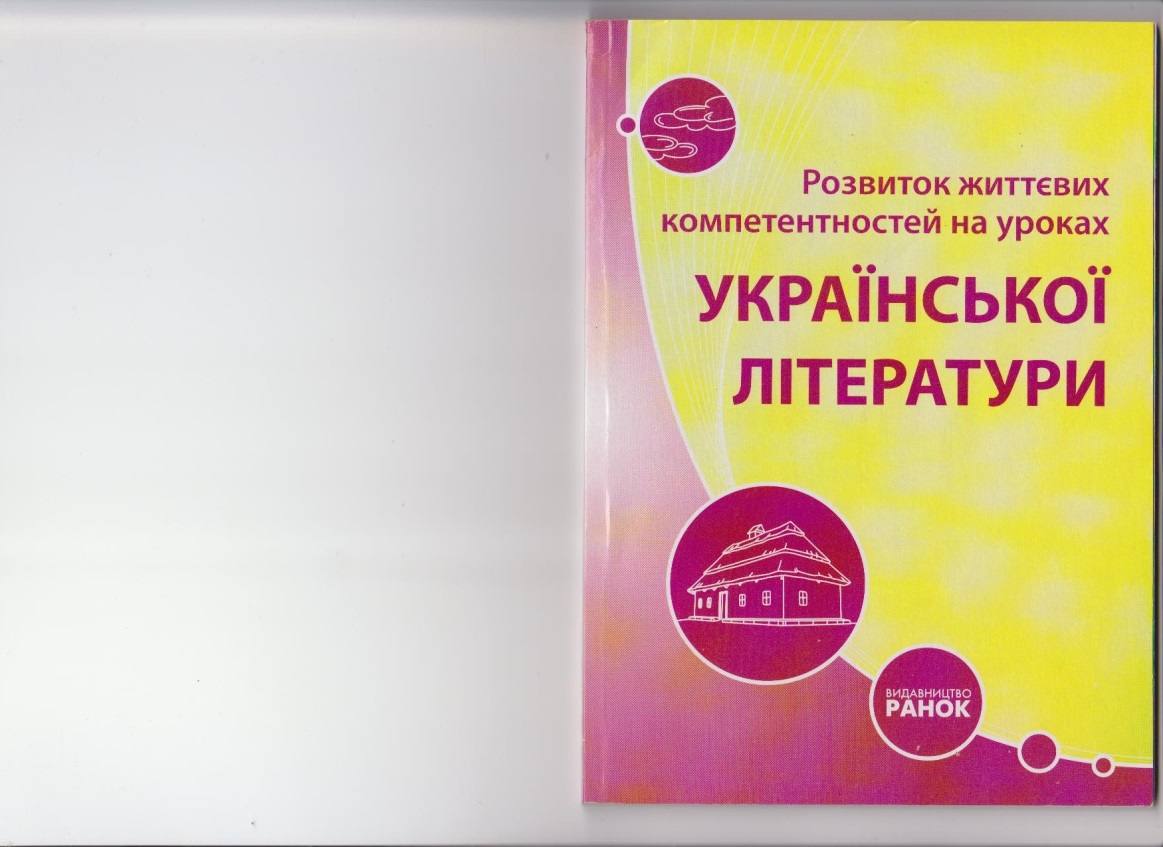 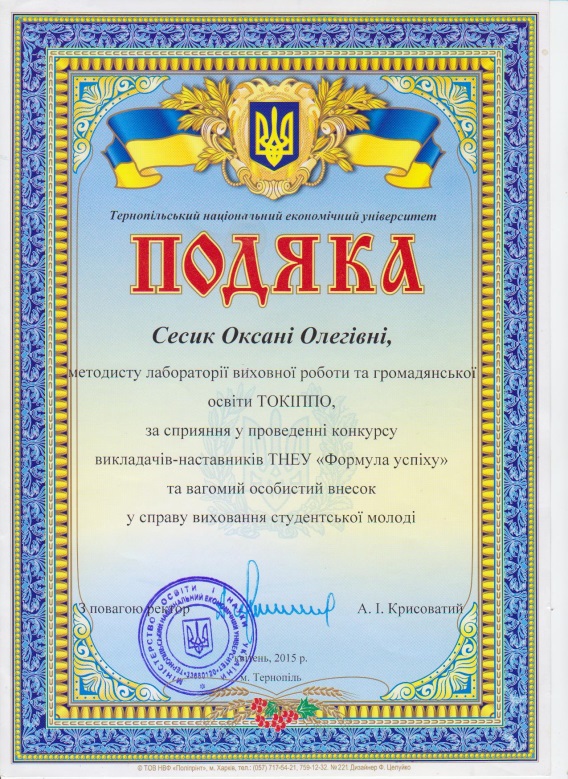 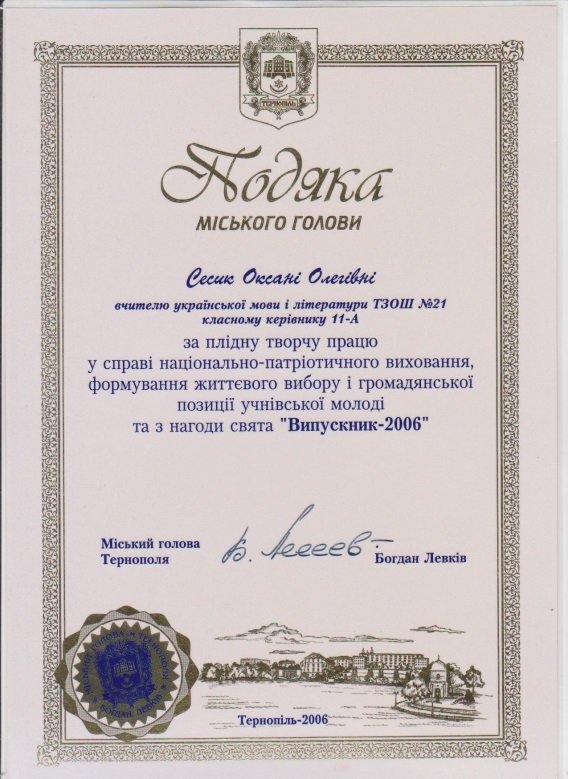 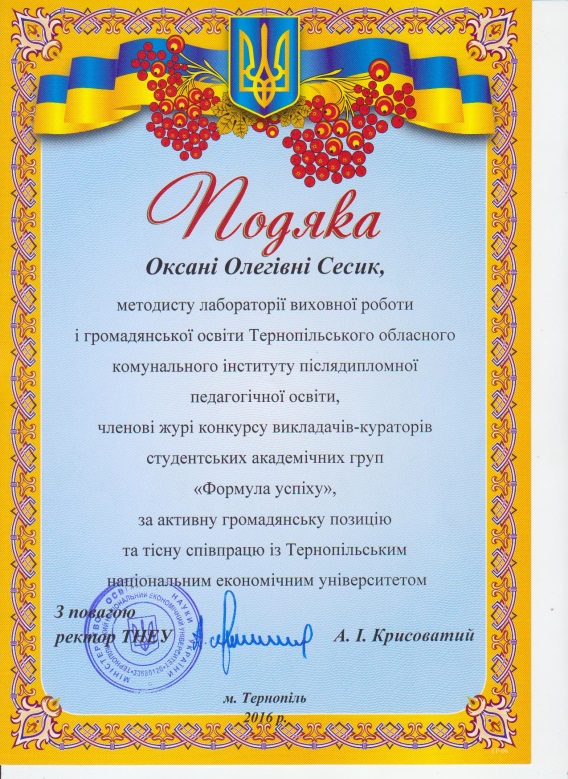 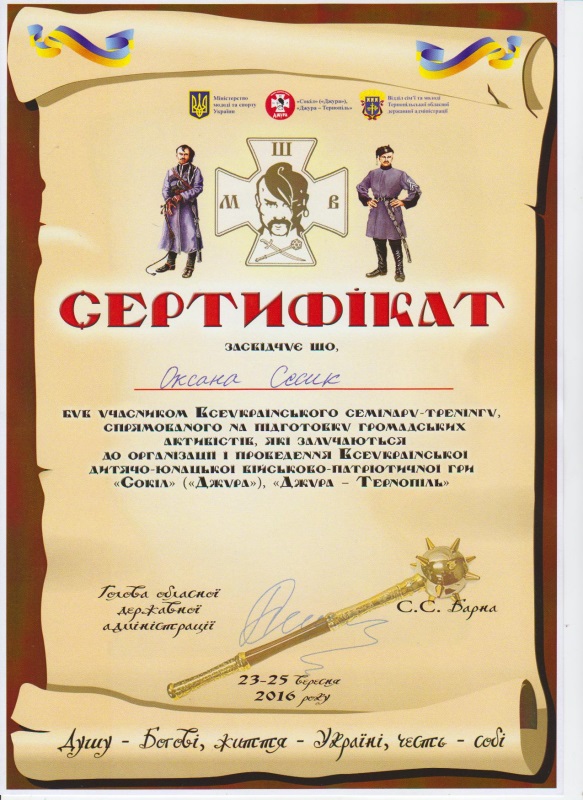 Мої досягнення
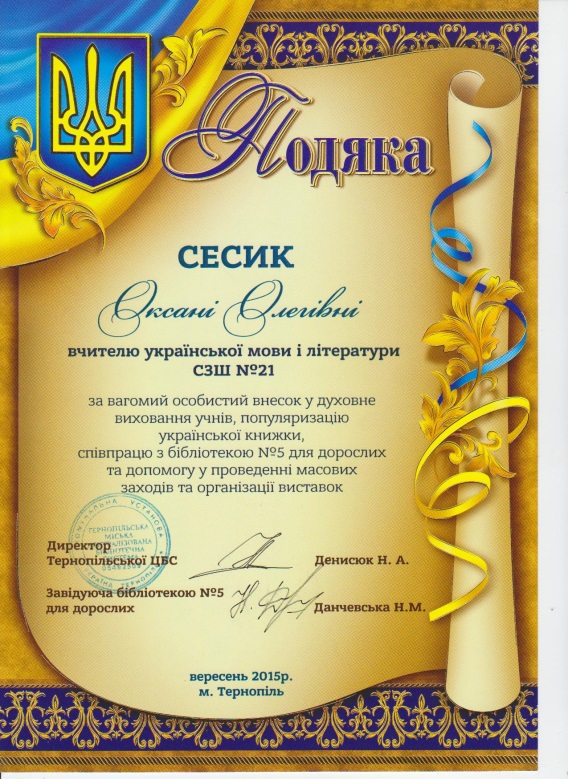 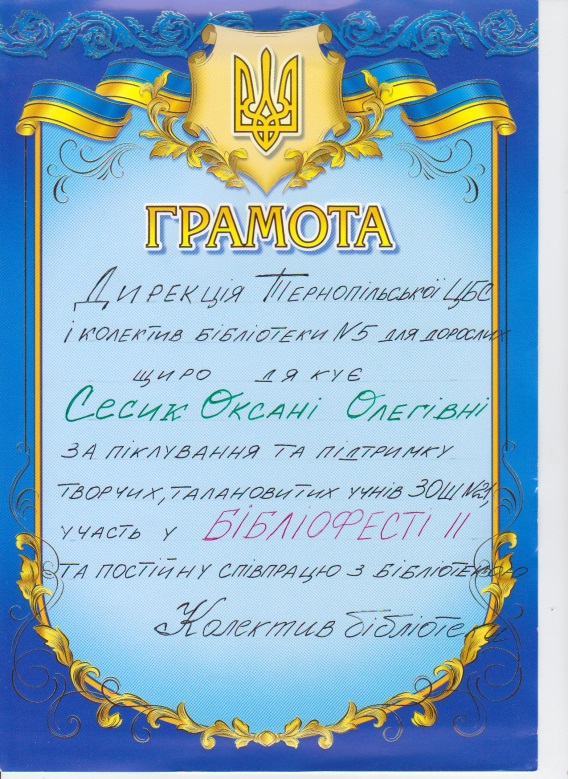 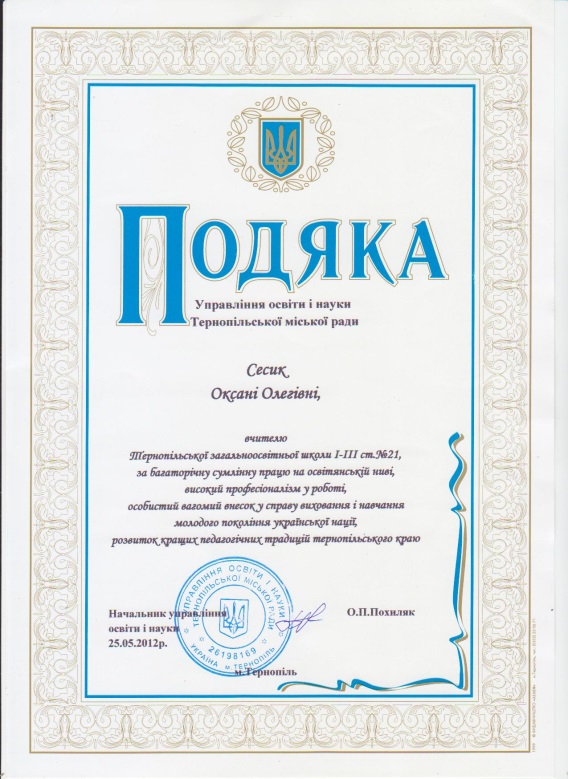 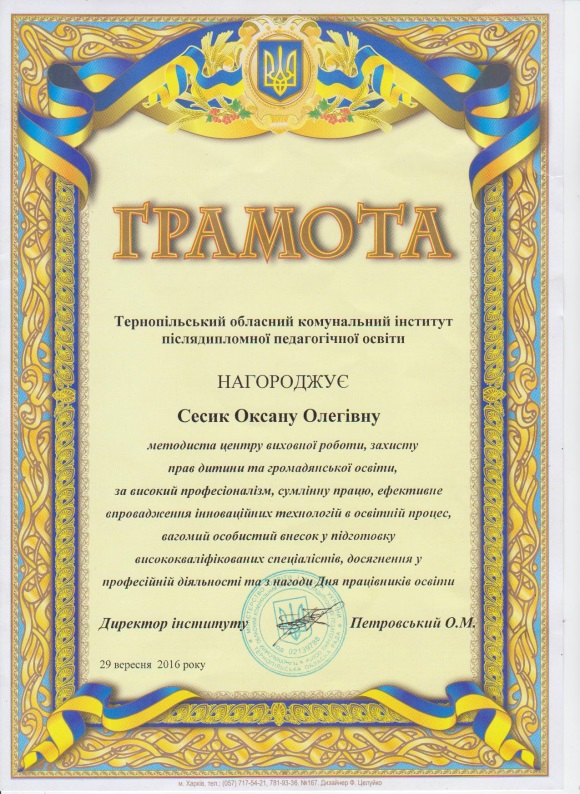 Якщо ви вдало виберете працю і вкладете в неї всю свою душу, то щастя само знайде вас					К. Ушинський